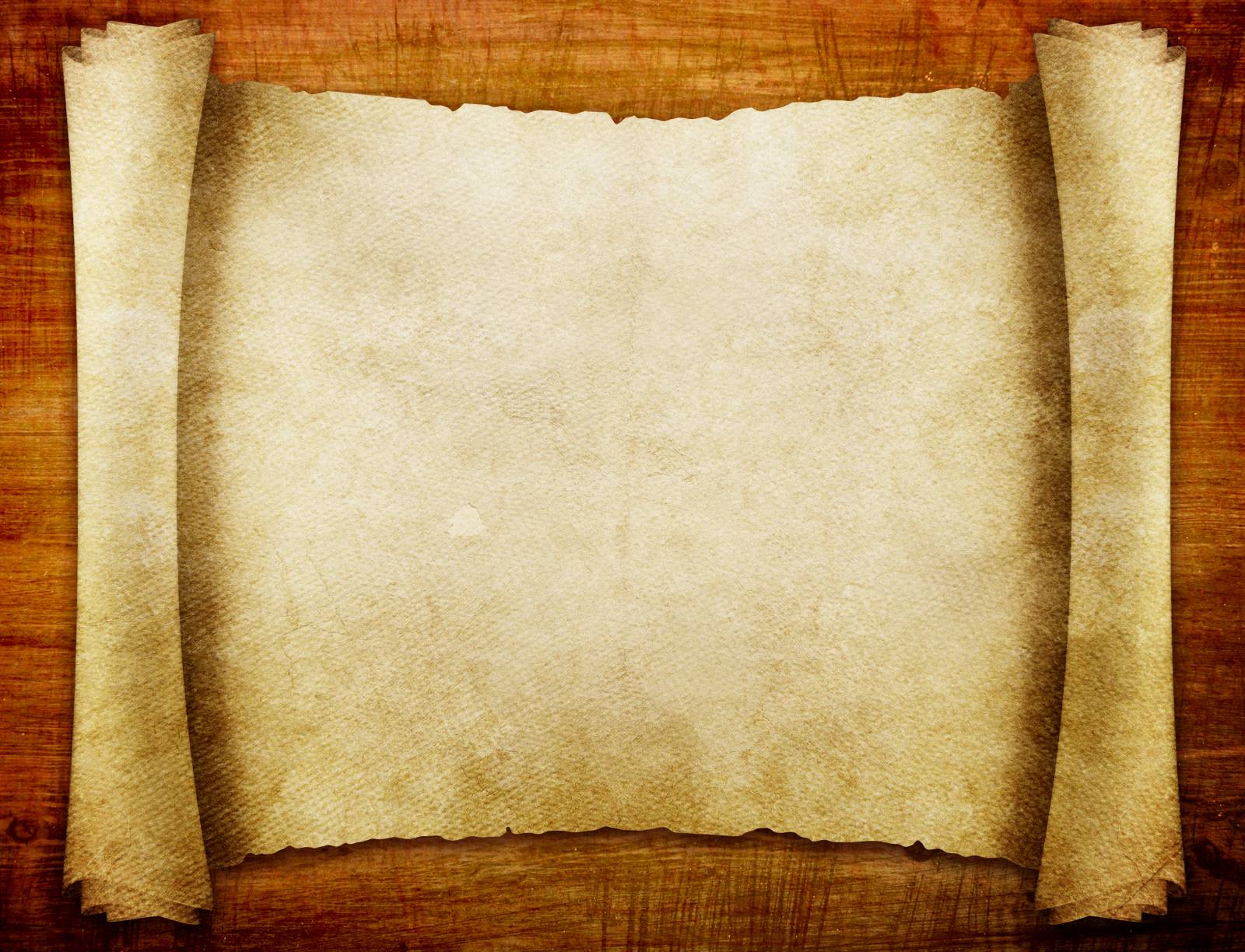 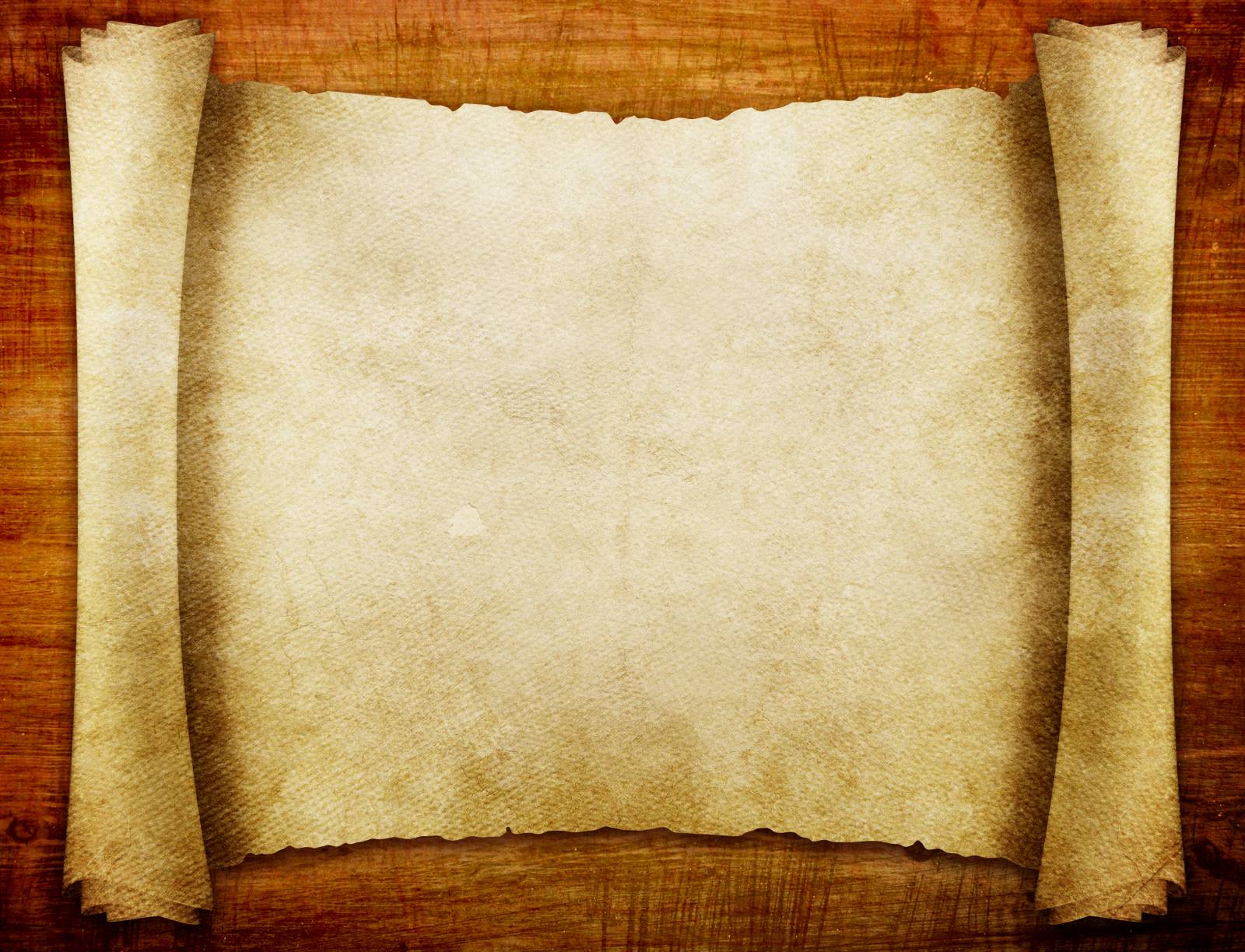 Цель: формировать бережное отношение к синицам.
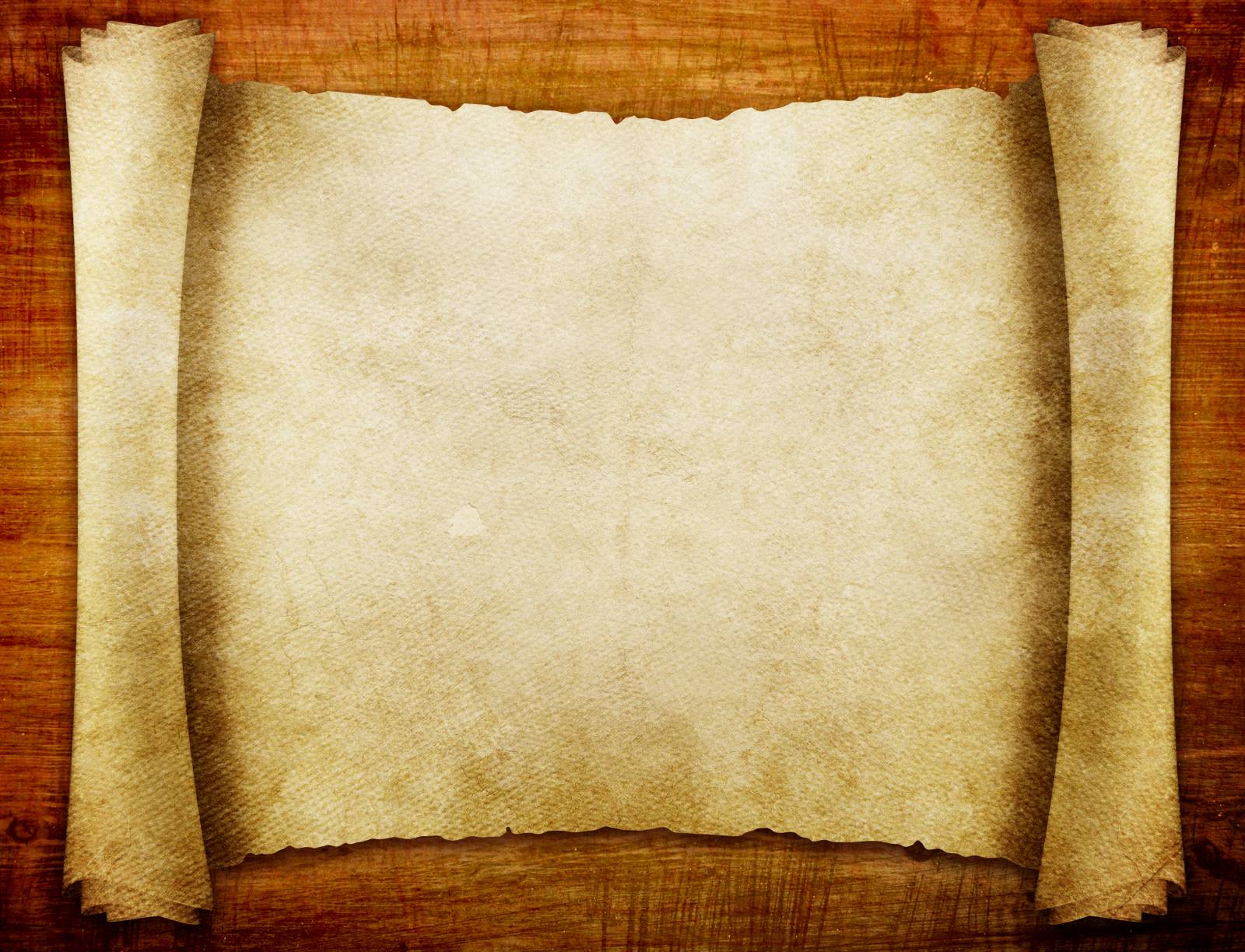 Задачи:
1. Подобрать и изучить литературу о жизни синиц;
2. Понаблюдать за птицами в природе;
3. Определить значение синиц в природе и в жизни человека;
4. Сделать зимнюю кормушку для птиц
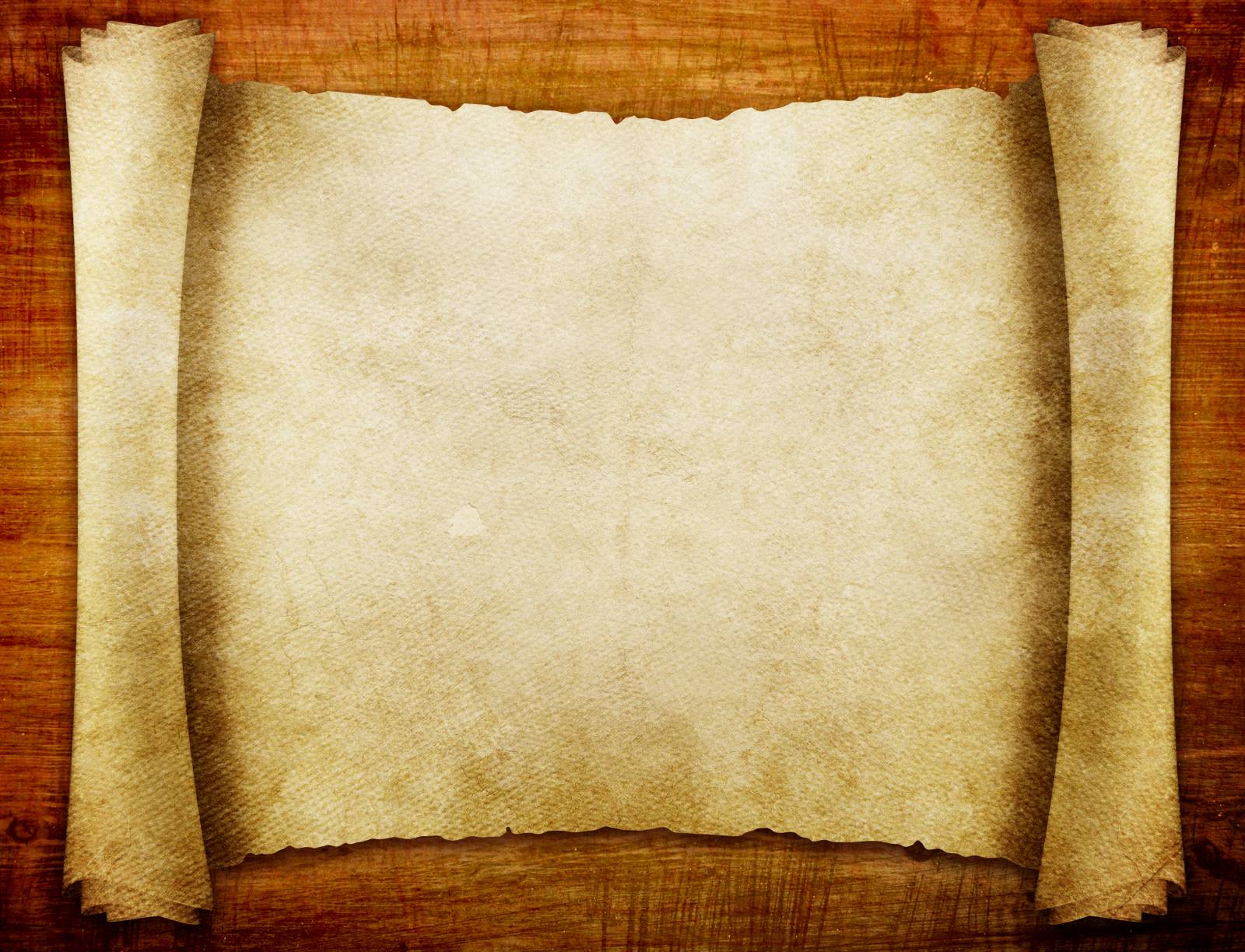 Гипотеза: почему синичка не перелетная птичка?
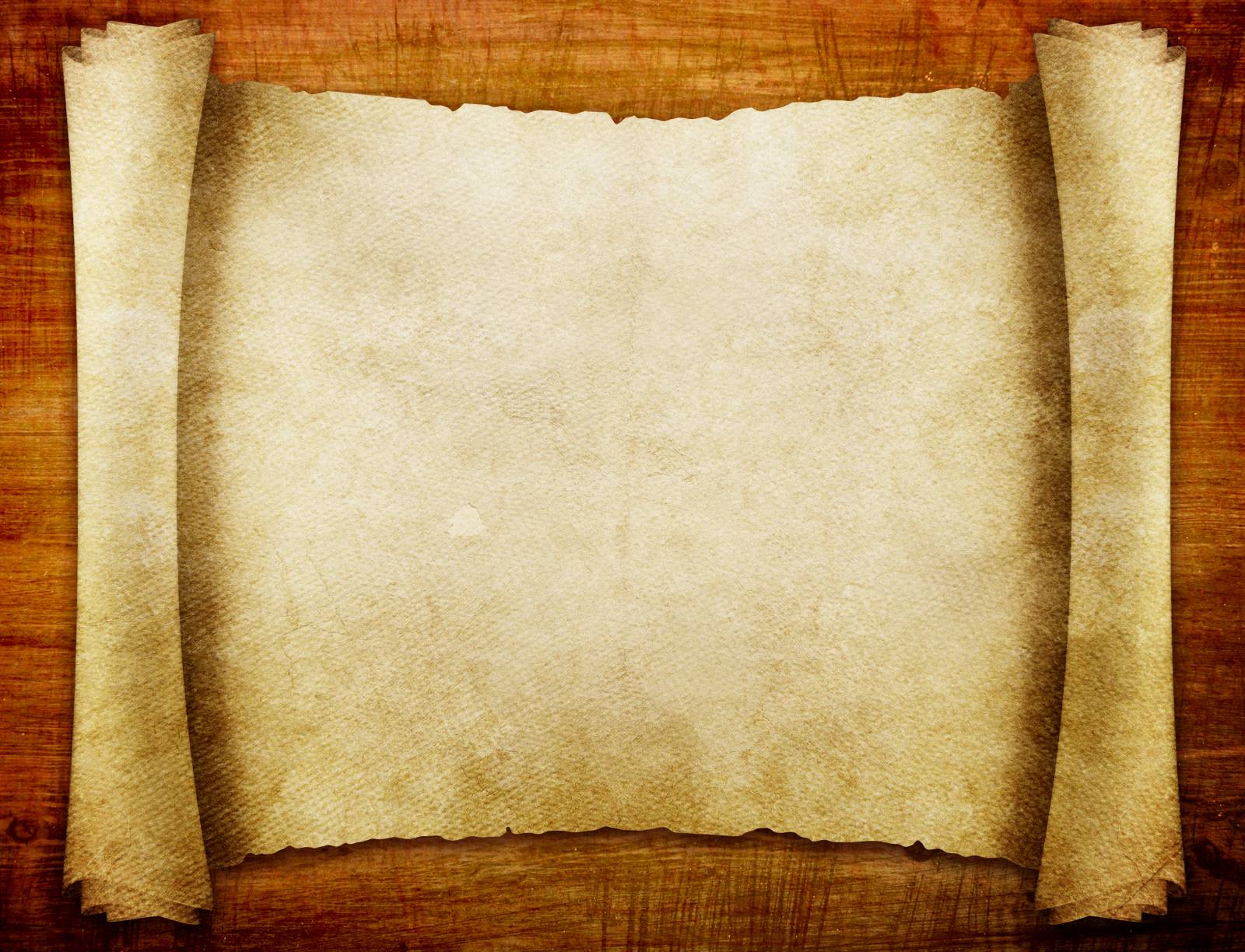 Наши подгруппы:
Народный календарь или синичкины приметы
Не все так плохо или чем я  могу помочь
Виды синиц и среда их обитания
Негативное влияние человека на птиц
Питание синиц в разное время года
Самая популярная синица в Брянской области
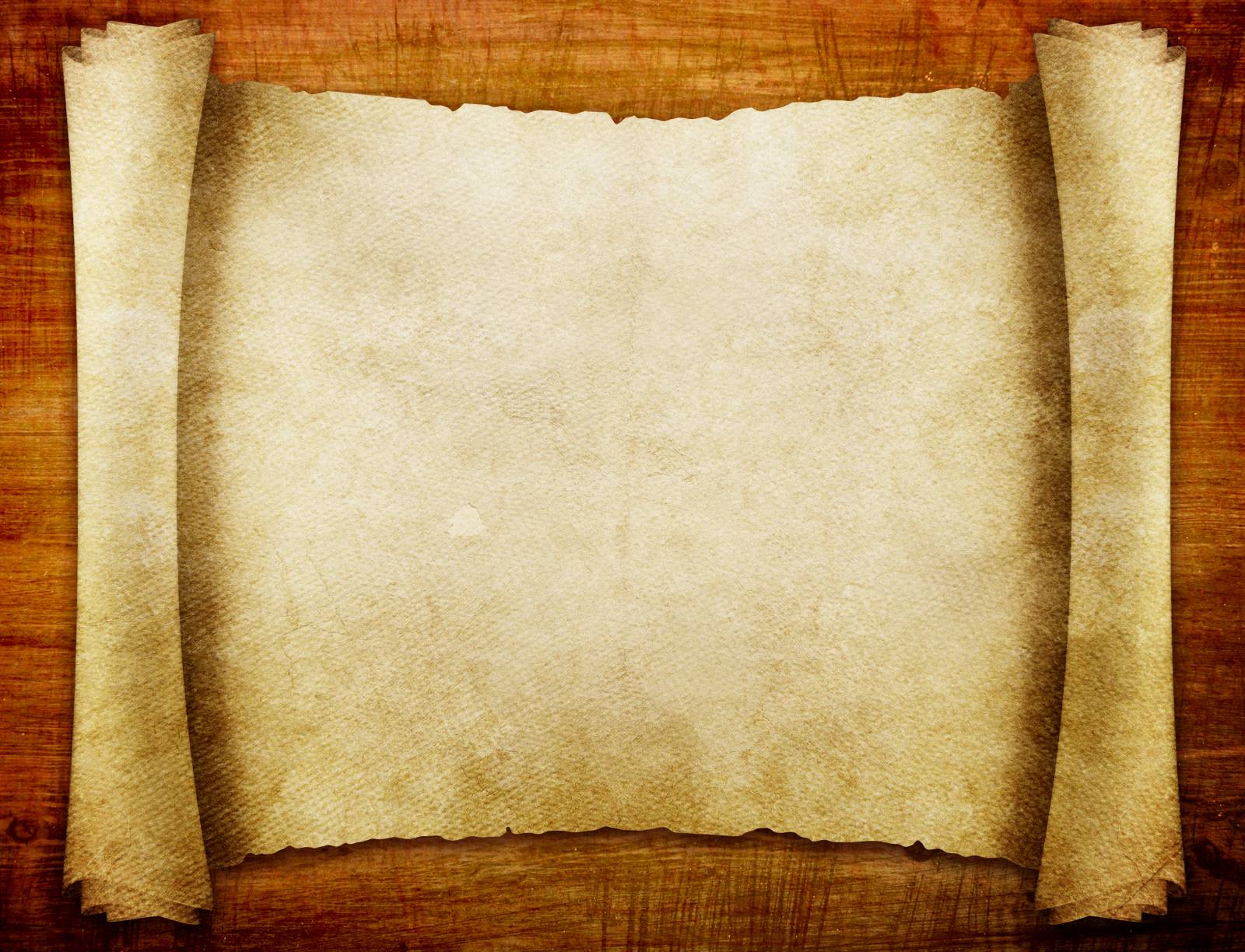 Гипотеза: почему синичка не перелетная птичка?
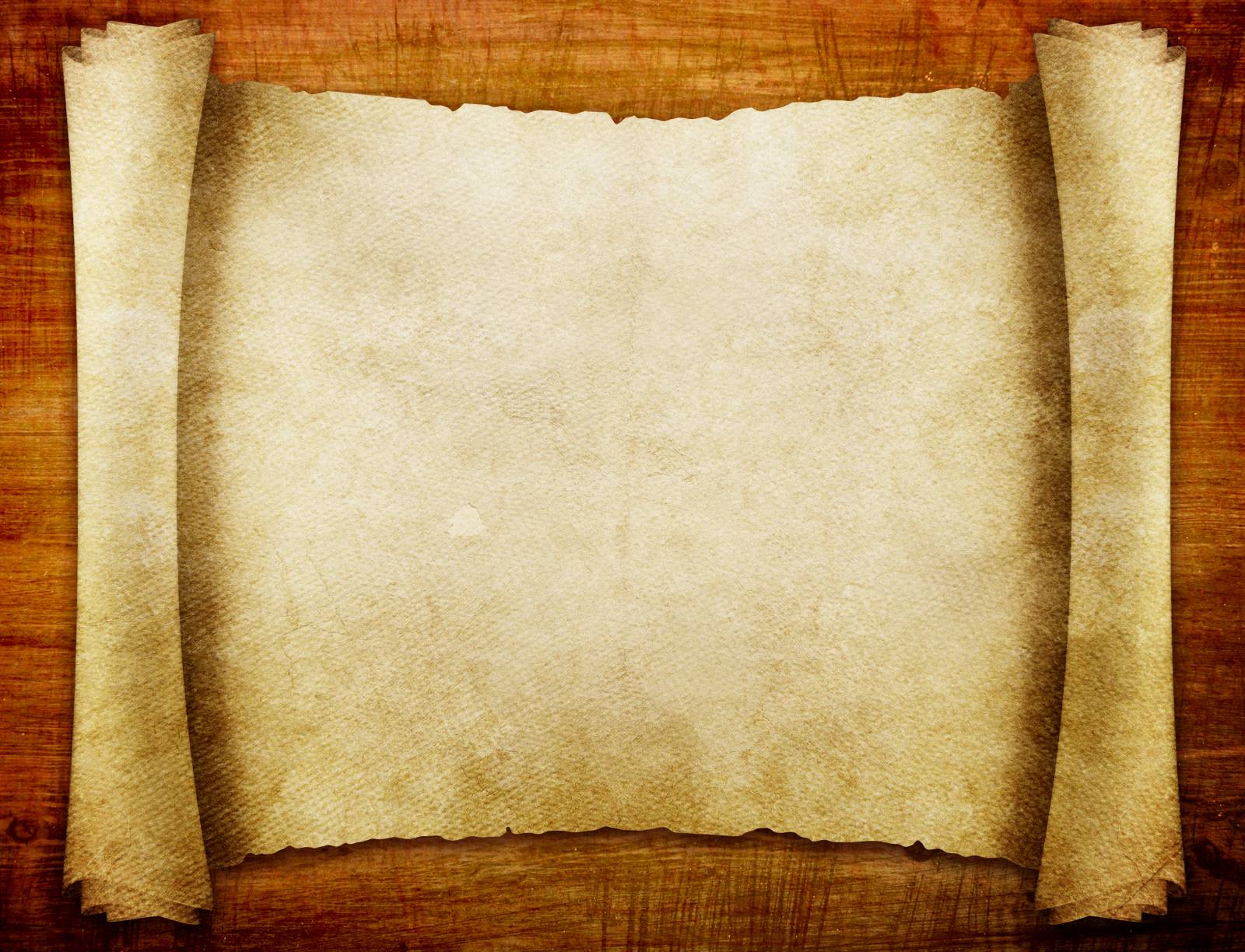 Задачи:
1. Подобрать и изучить литературу о жизни синиц;
2. Понаблюдать за птицами в природе;
3. Определить значение синиц в природе и в жизни человека;
4. Сделать зимнюю кормушку для птиц
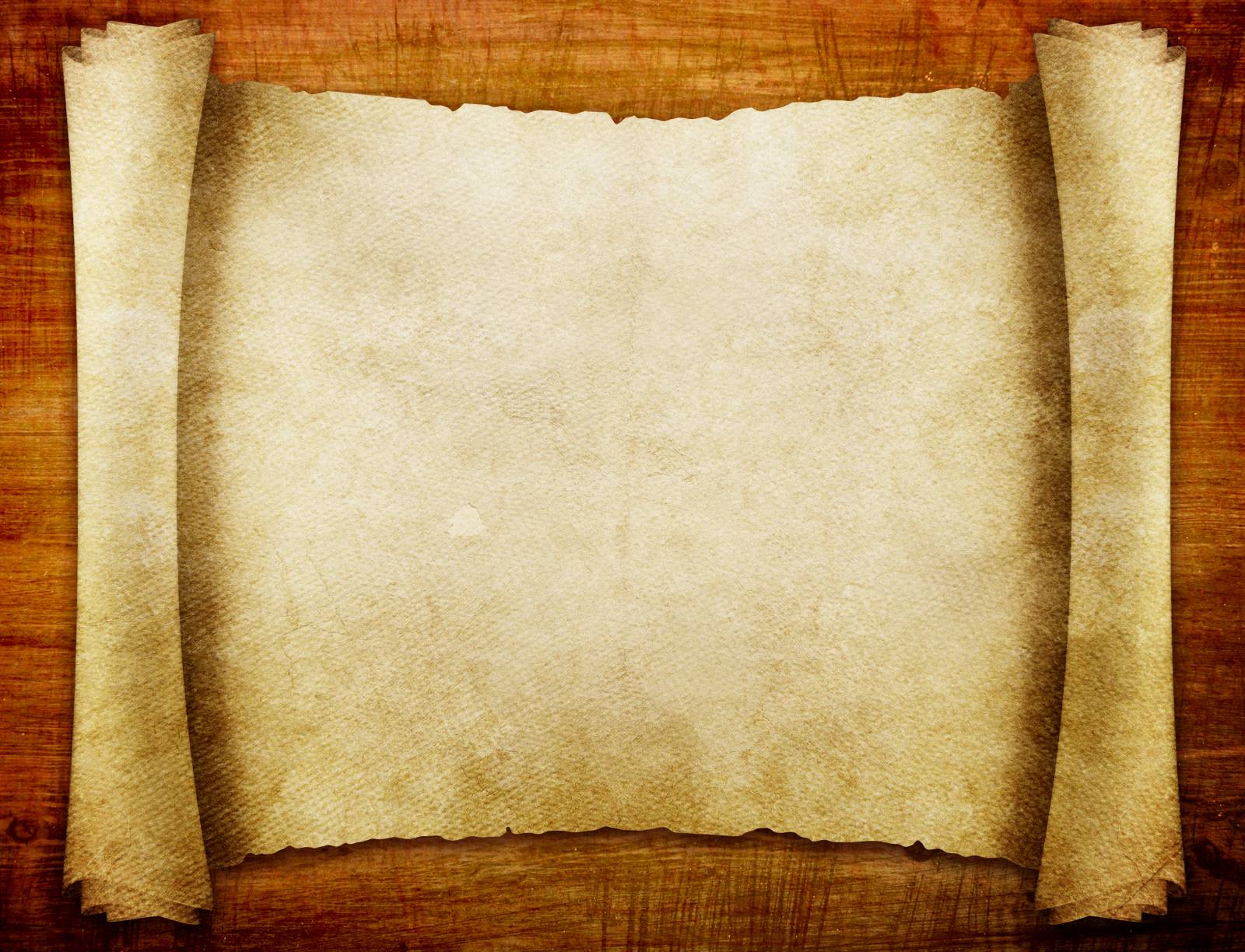 Виды синиц
Работу выполнили:
Мелещенко Глеб, 
Искендеров Вагиф, 
Яблоков Даниил.
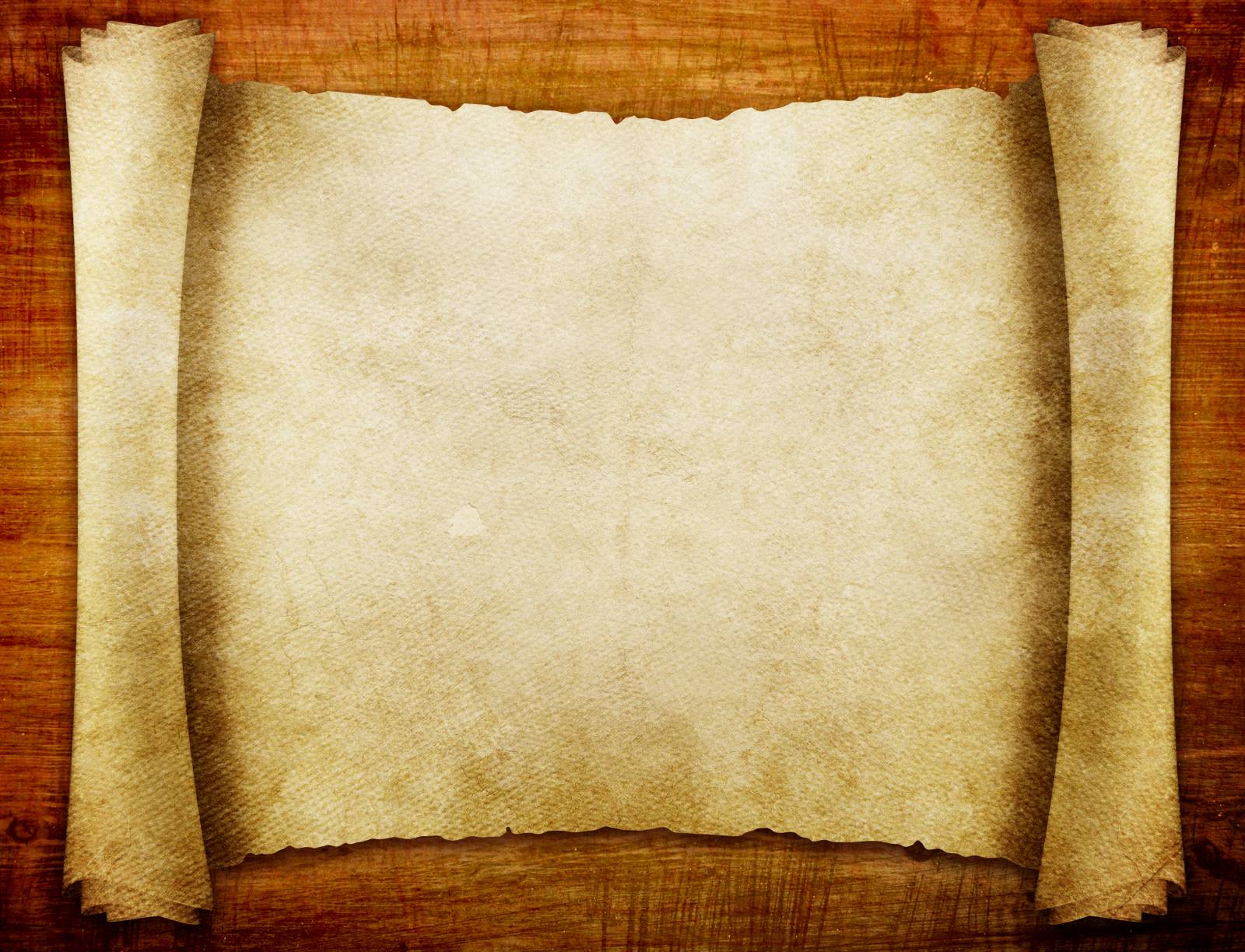 Цель: узнать виды синиц
Задачи:
Узнать краткую информацию про каждый вид синиц .
Узнать как выглядит каждый вид .
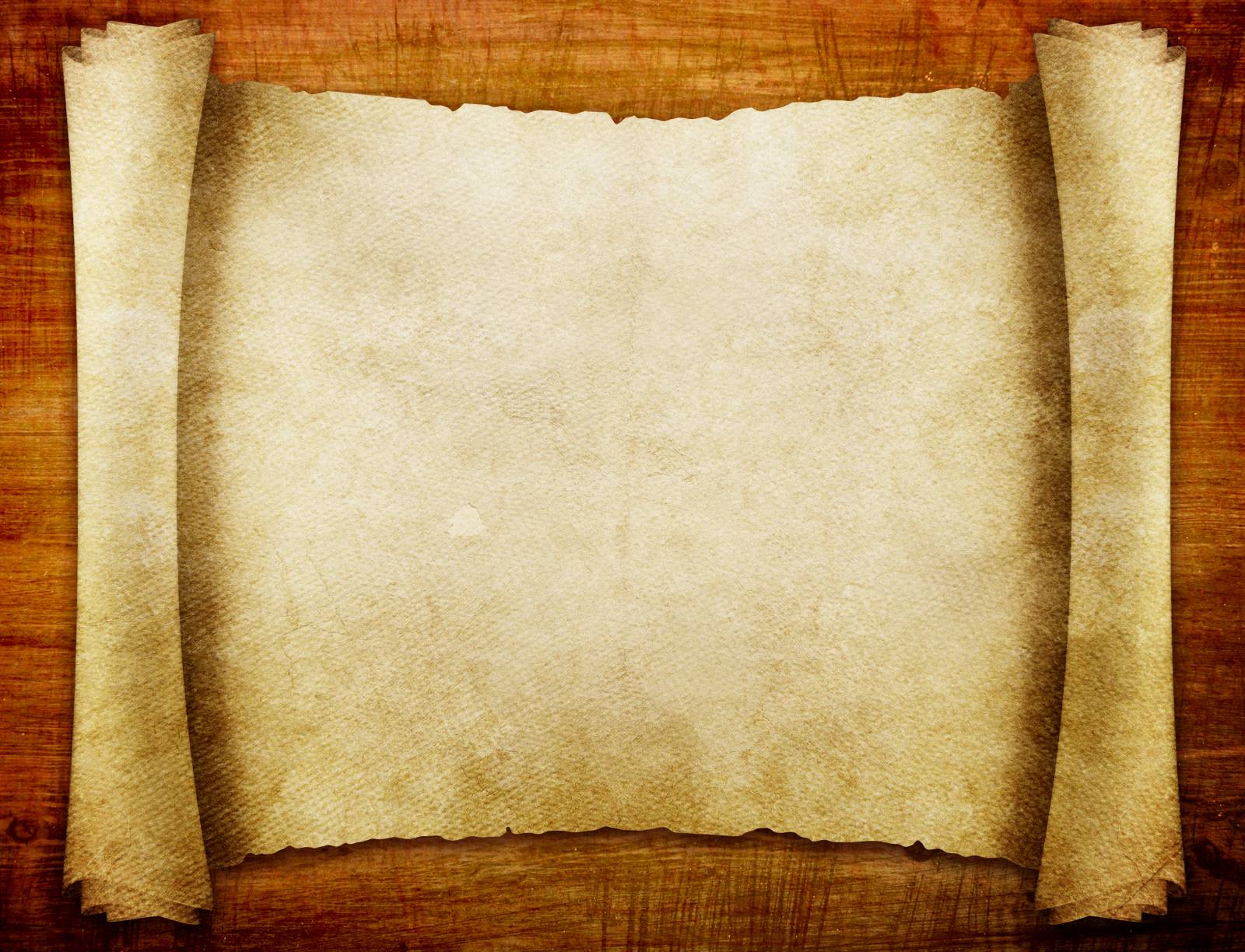 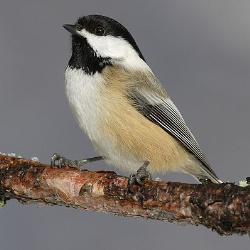 Гаички
Род небольших птиц.
Гаички — маленькие птички с пушистым оперением буровато-серого цвета. На голове тёмная «шапочка» — чёрная или тёмно-серая, на горле чёрное или серо-бурое пятно.
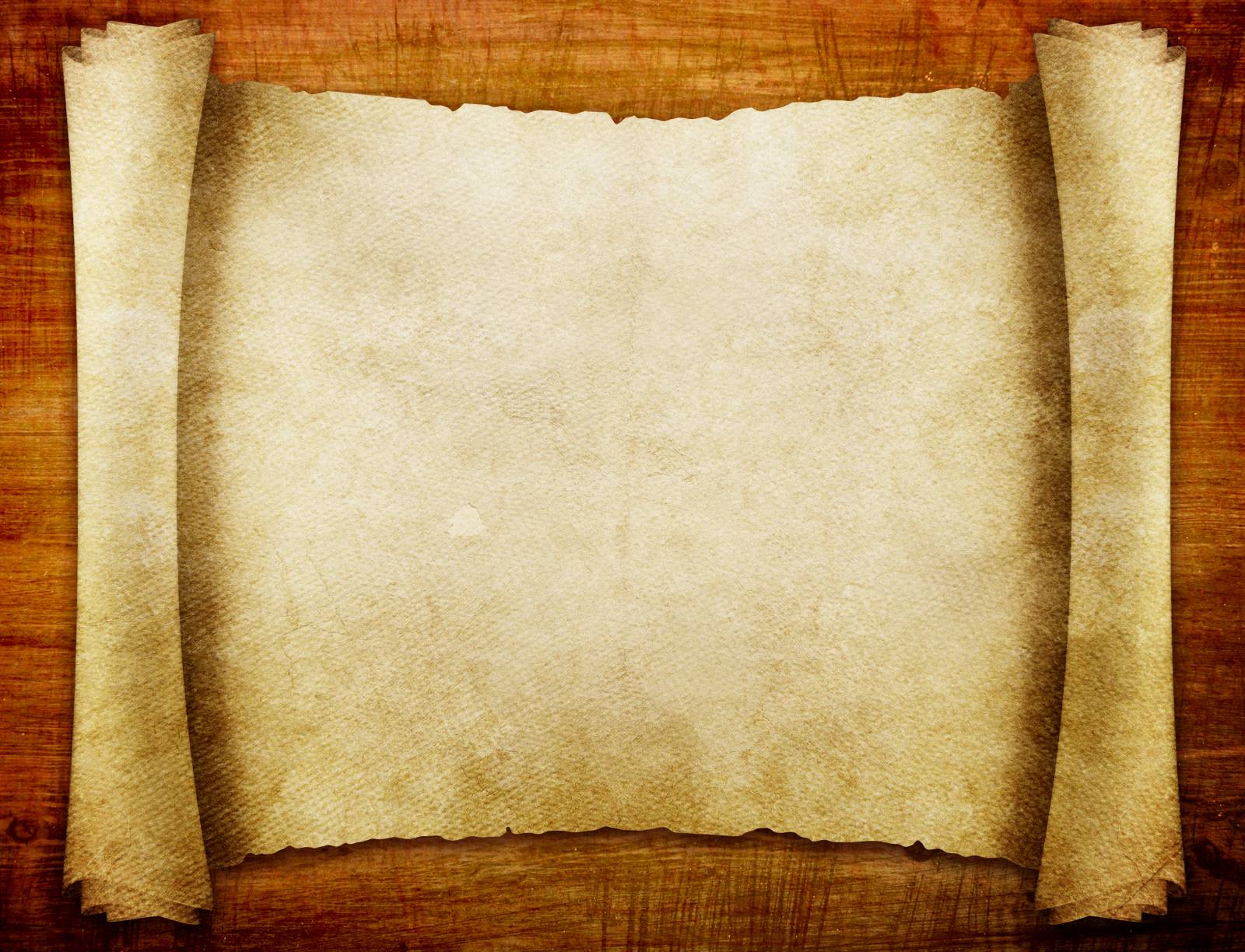 Хохлатая синица
Небольшая певчая птица, распространена в большей части Европы. В северных и средних широтах обычна в хвойных, реже смешанных лесах.
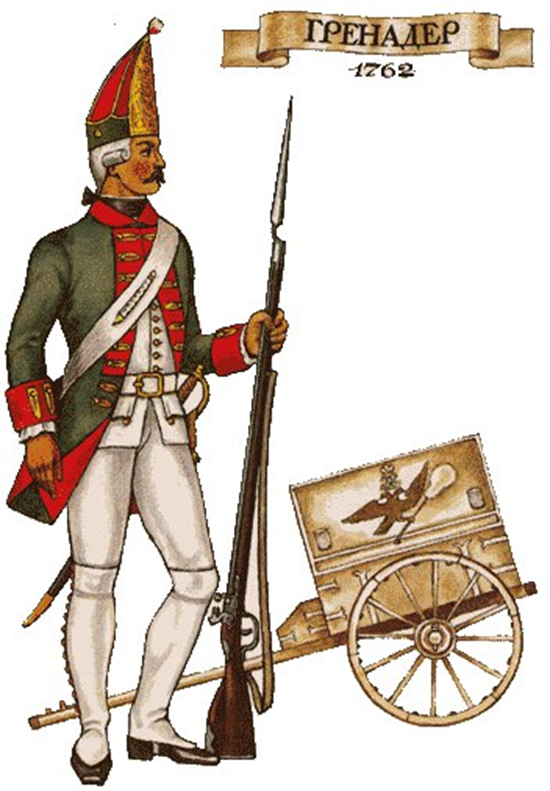 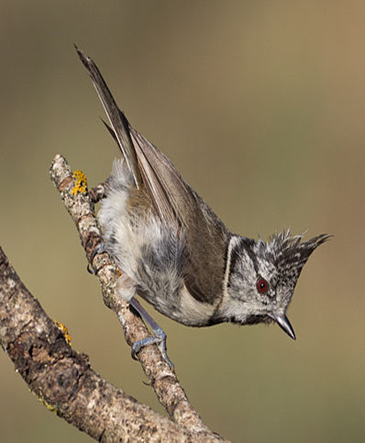 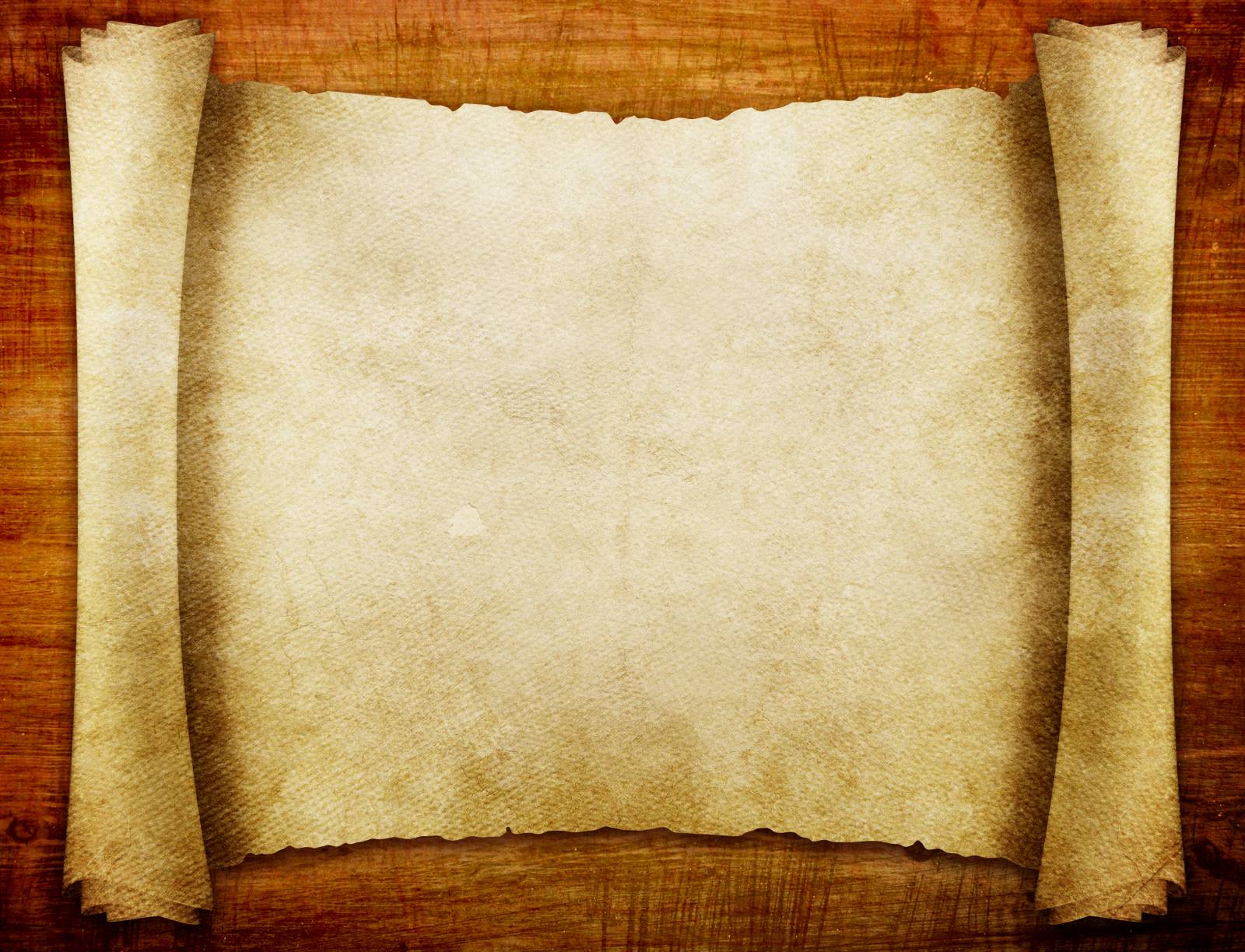 Синица московка
Мелкая подвижная птица, широко распространённая в зоне лесов восточного полушария. 
Птица предпочитает хвойные леса, но также встречается в садах и парках, где её можно встретить возле кормушек.
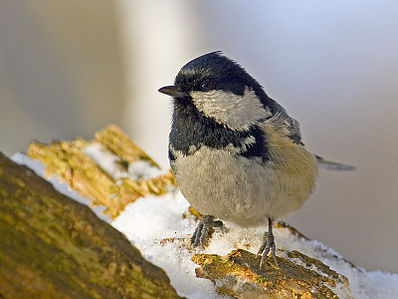 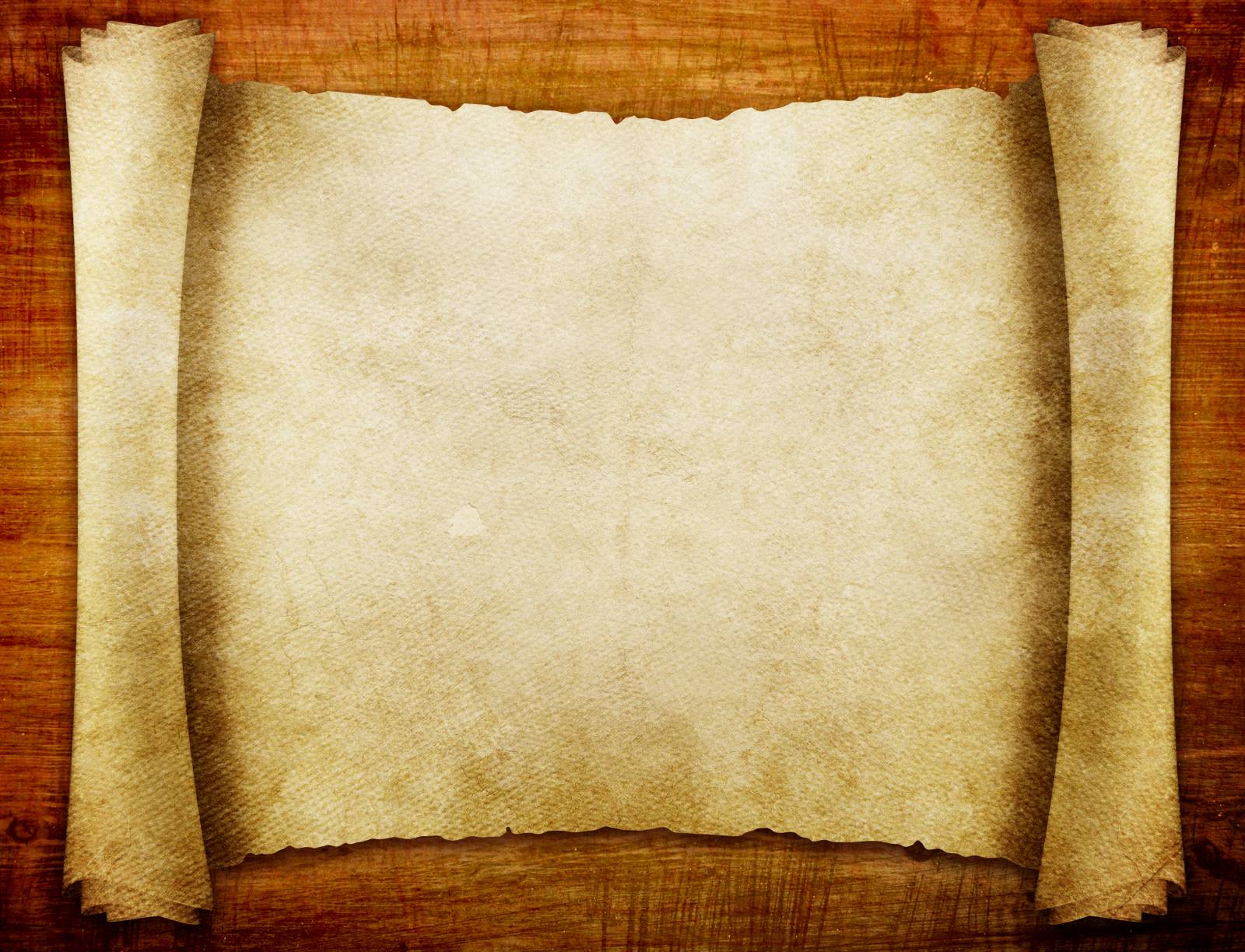 .Белая лазоревка
Небольшая певчая птица,  распространена преимущественно в Европе восточнее Белоруссии, южной Сибири и в Средней Азии. Ведёт оседлый образ жизни, в зимнее время кочует в пределах гнездового ареала.
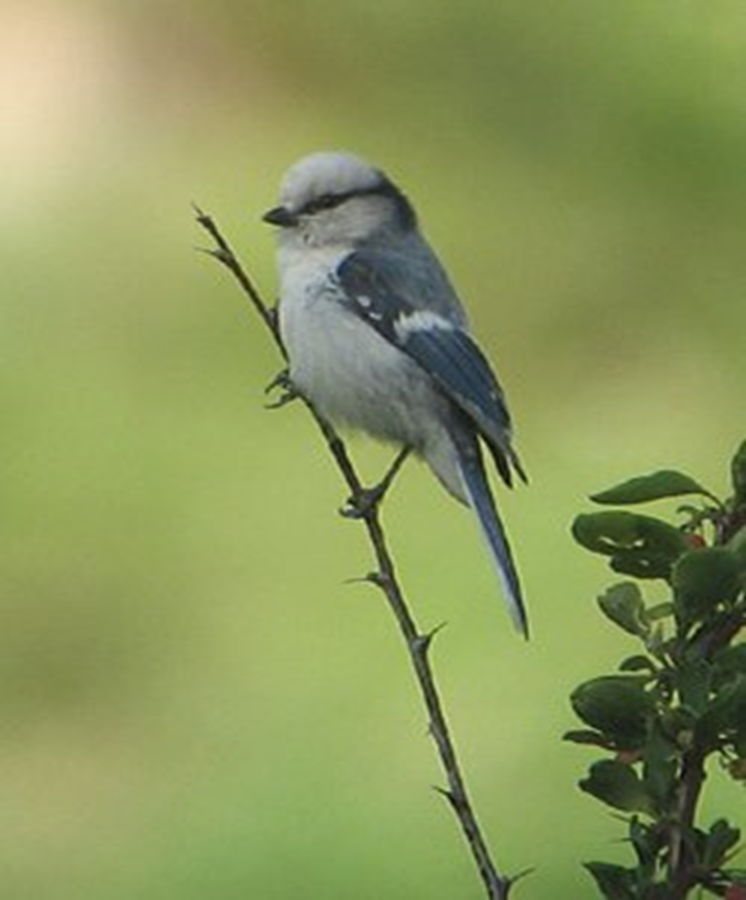 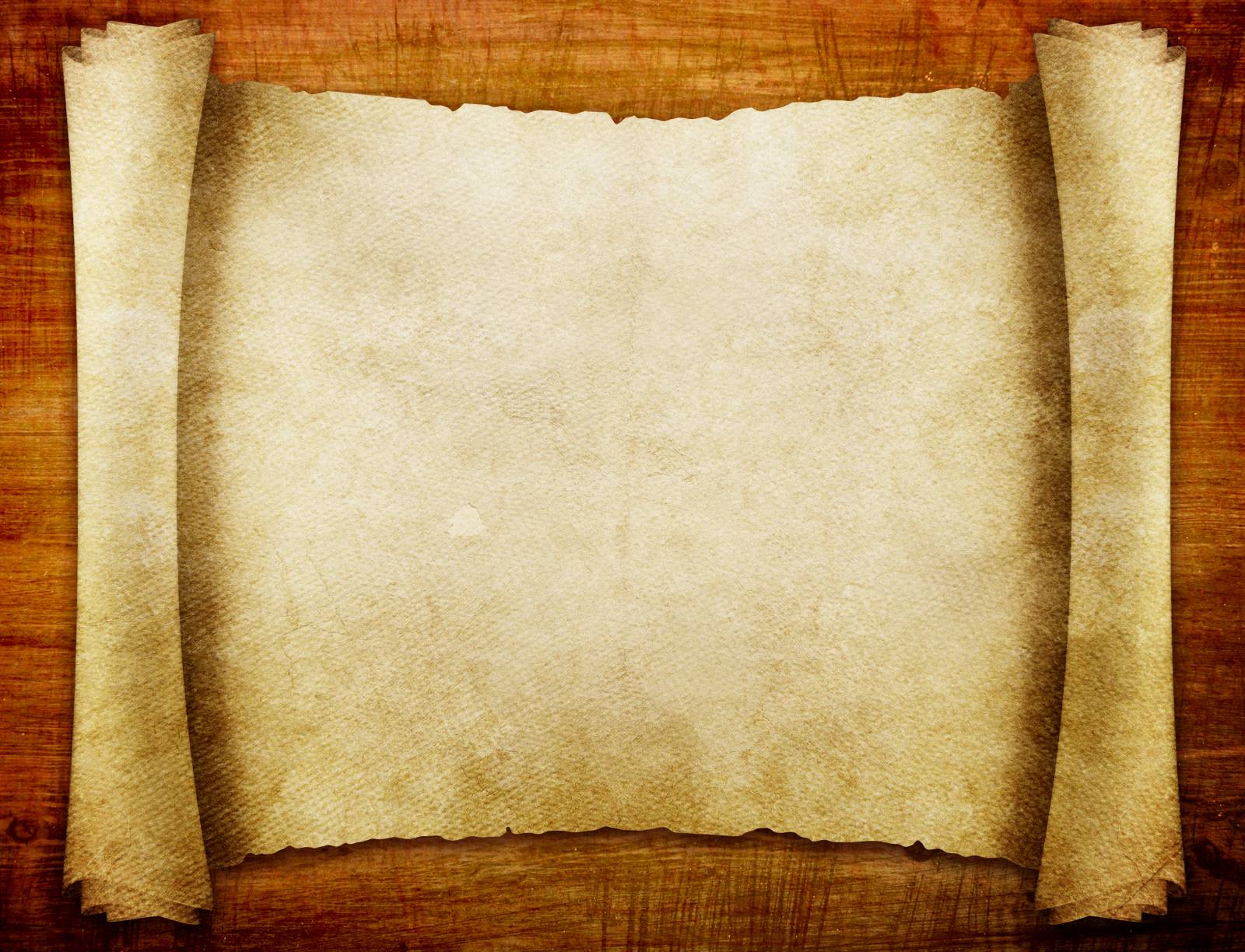 Лазоревка обыкновенная
Небольшая синица с ярким голубовато-жёлтым оперением, широко распространённая в Европе, Азии и а Африке. 
В дикой природе обитает преимущественно в лиственных и смешанных лесах, особенно дубовых и берёзовых, часто селится в садах и парках, где её часто можно встретить возле кормушек.
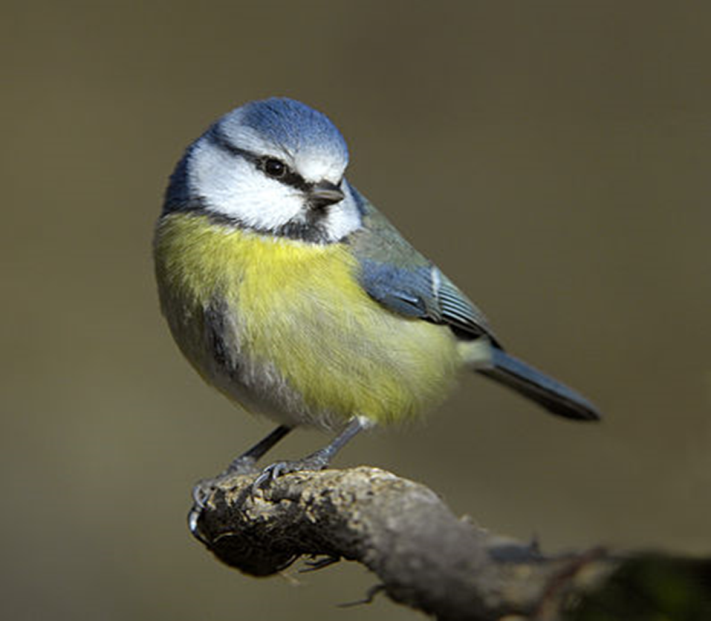 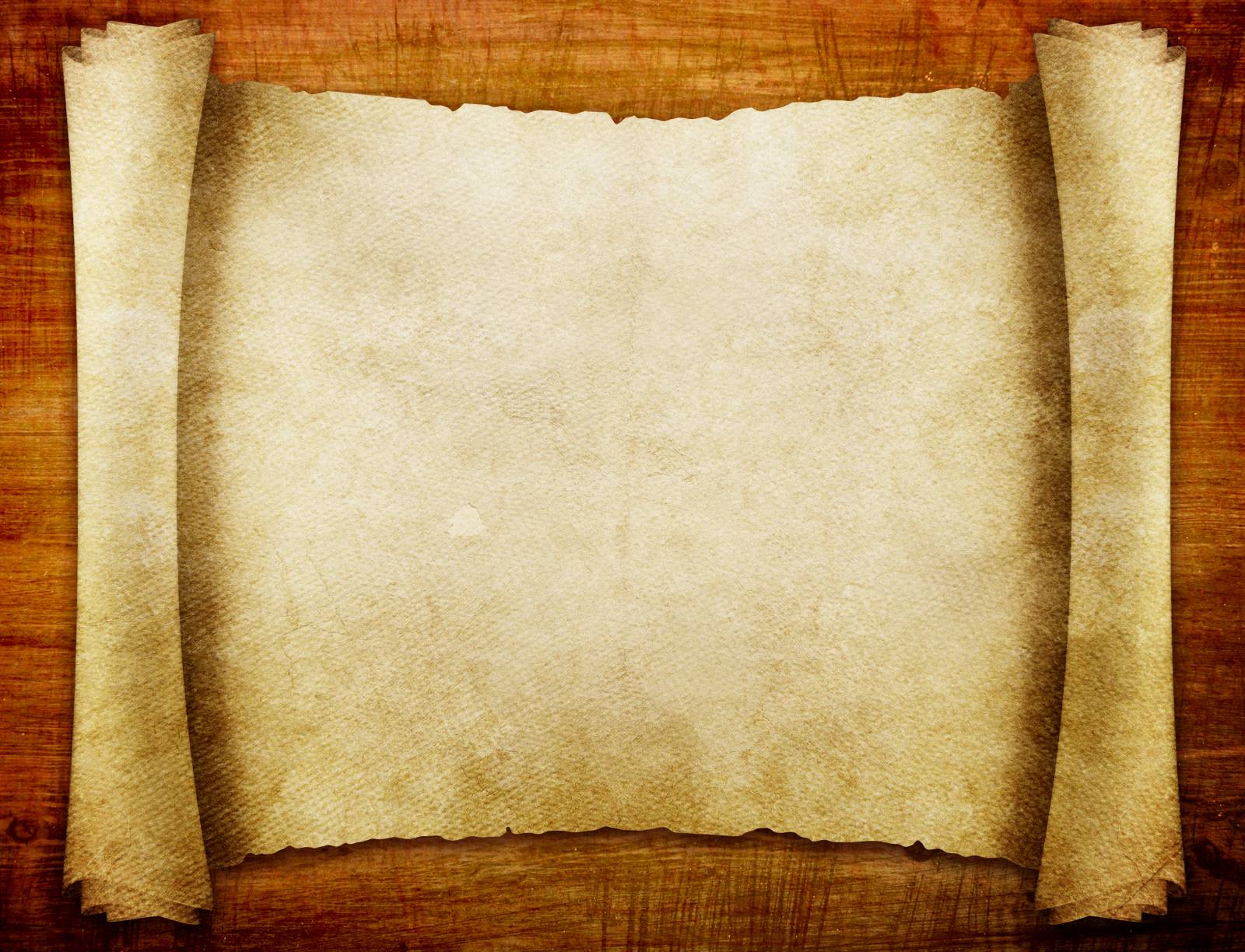 Индийская синица
Крупная птица длиной до 13 см с широкой чёрной полосой (особенно широкой у самцов) на жёлтом фоне, проходящей от горла по груди и брюху. 
Большой хохол спереди чёрного, а сзади — жёлтого цвета. На чёрном лице выделяются жёлтые брови и щёки. 
Крыло окрашено в сочетание чёрного и светлого.
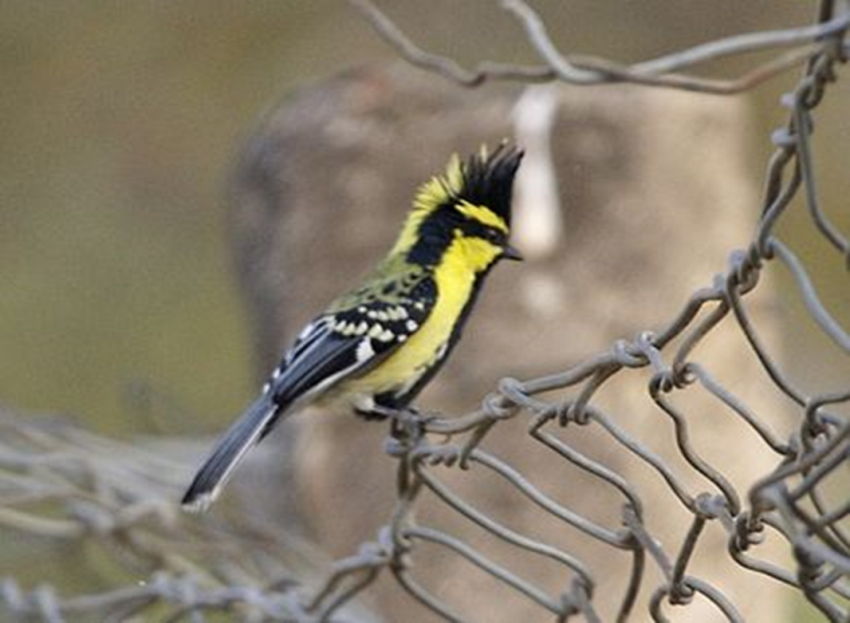 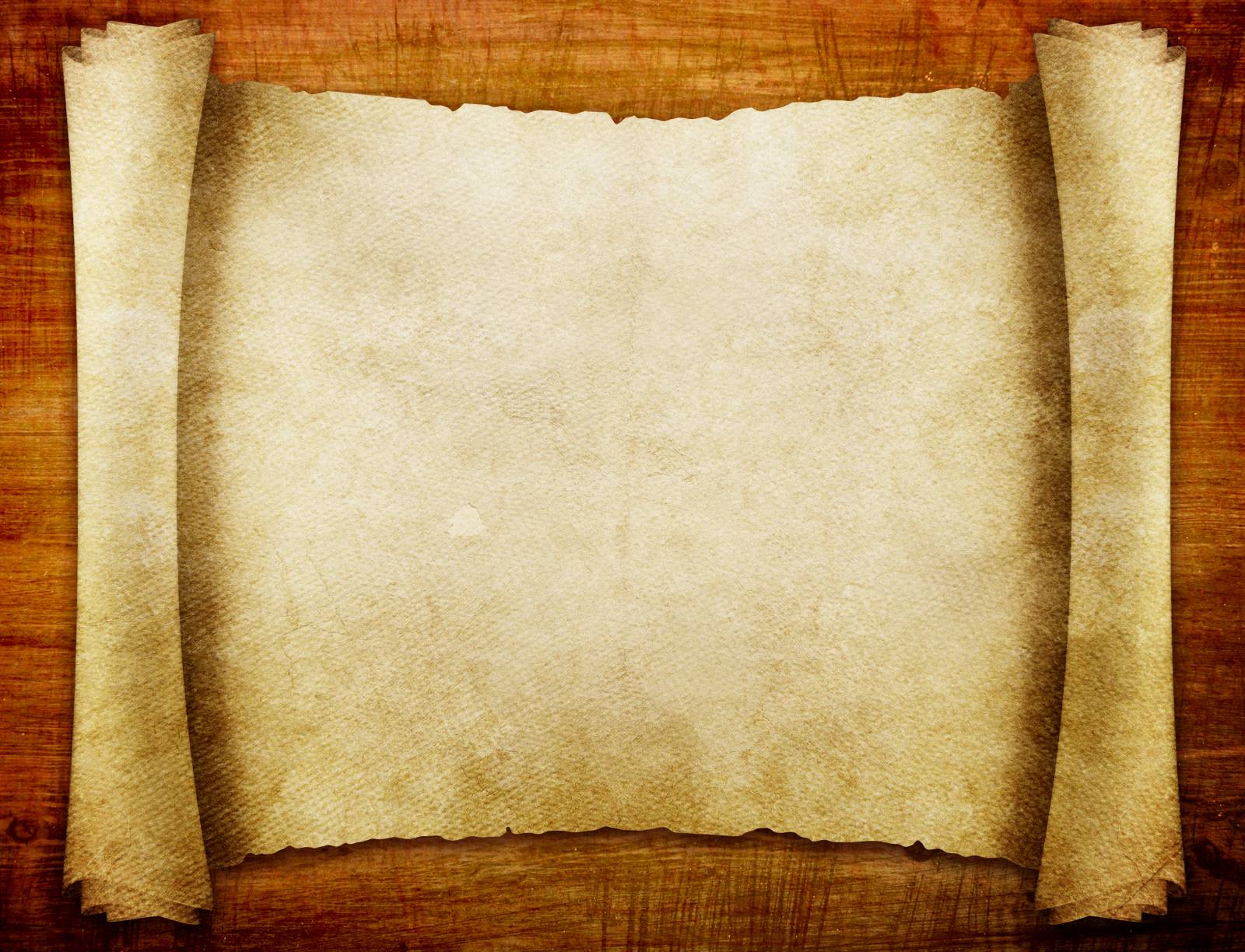 Усатая синица
Её длина составляет от 14 до 15,5 см. Оперение светлое жёлто-коричневое. Самец имеет светлую голубовато-серую окраску головы с длинной чёрной «бородой» и белым горлом (поэтому в ряде источников эти птицы называются бородятками или бородатыми синицами). Перья хвоста снизу белые.
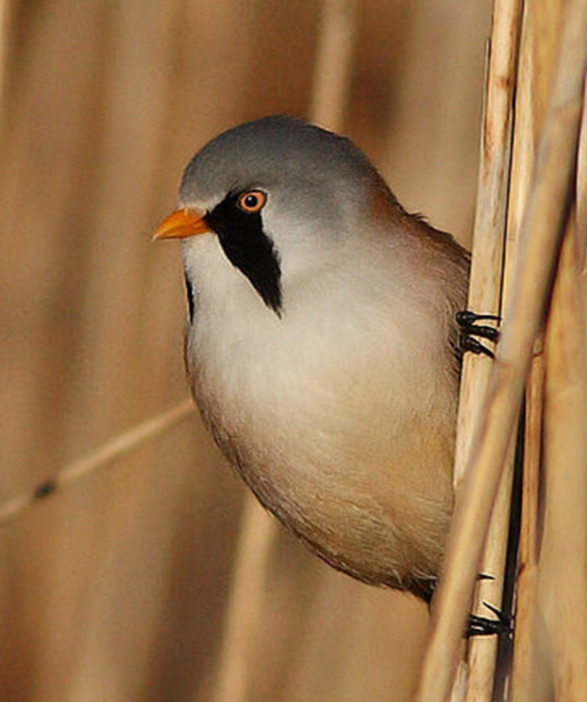 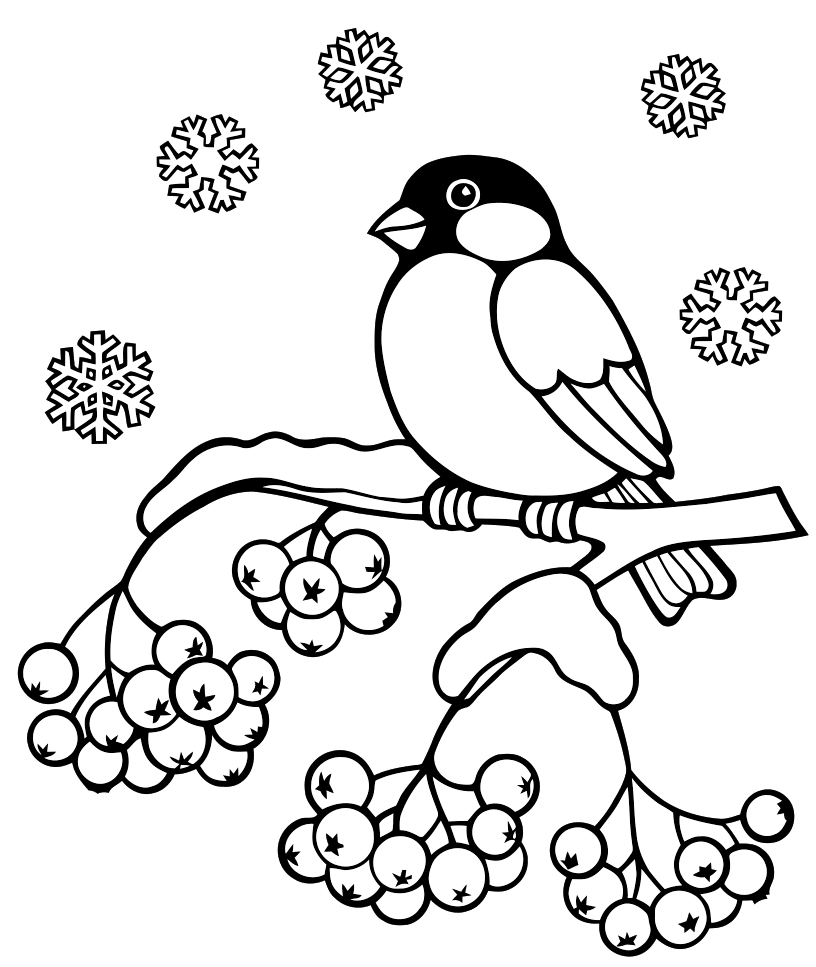 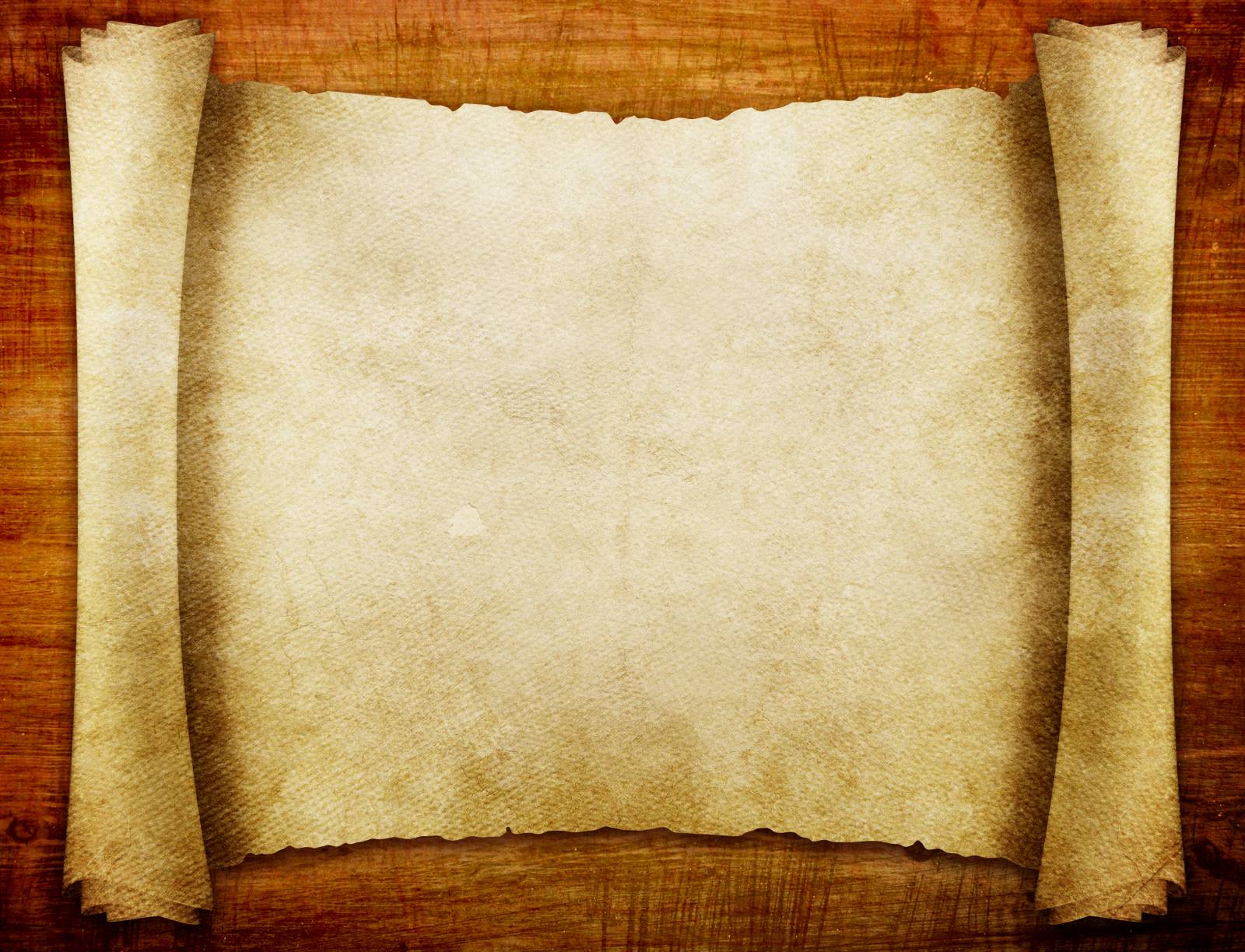 Питание синичек летом
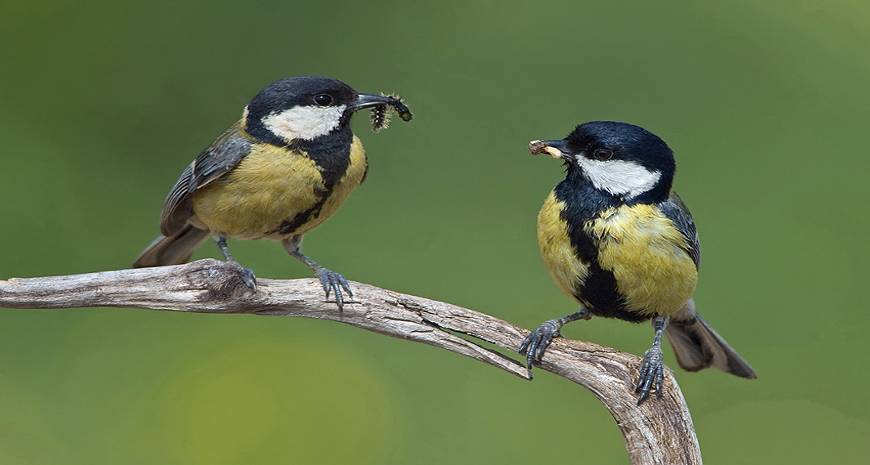 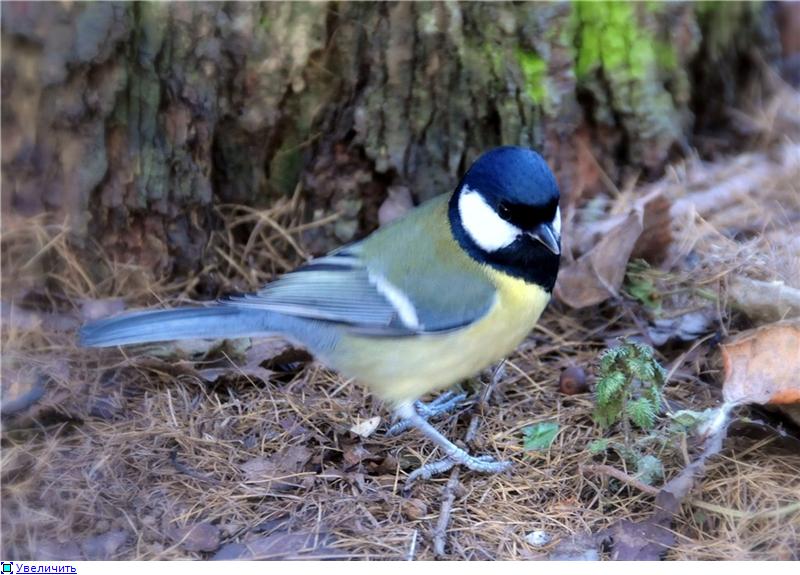 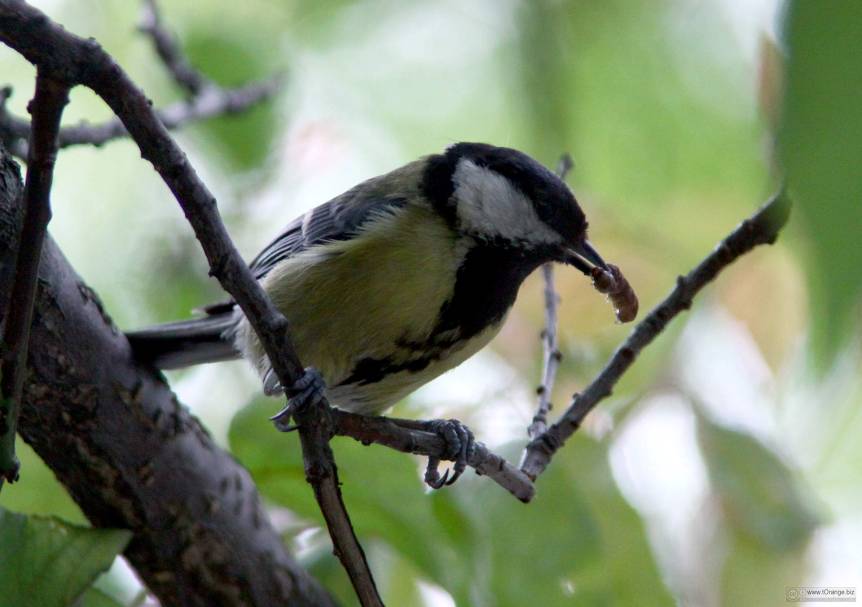 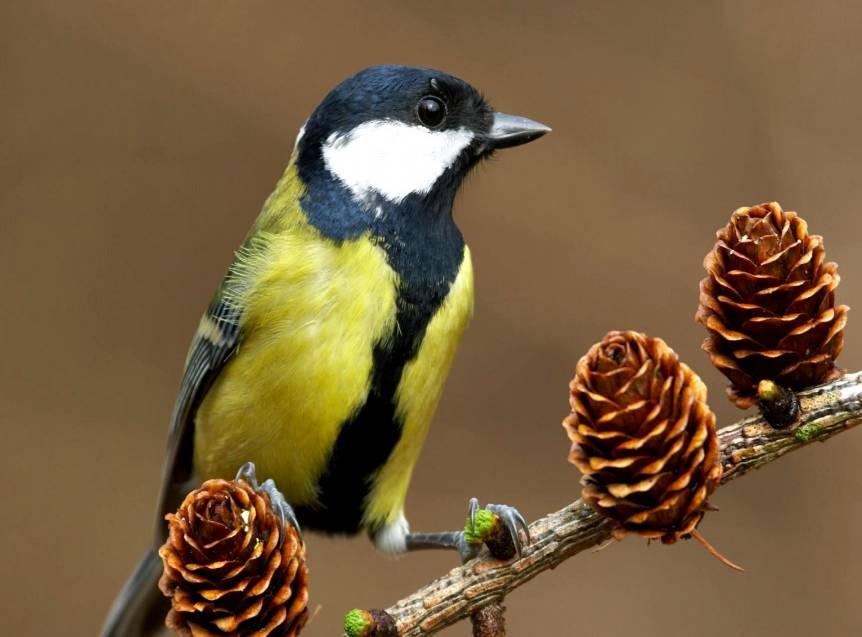 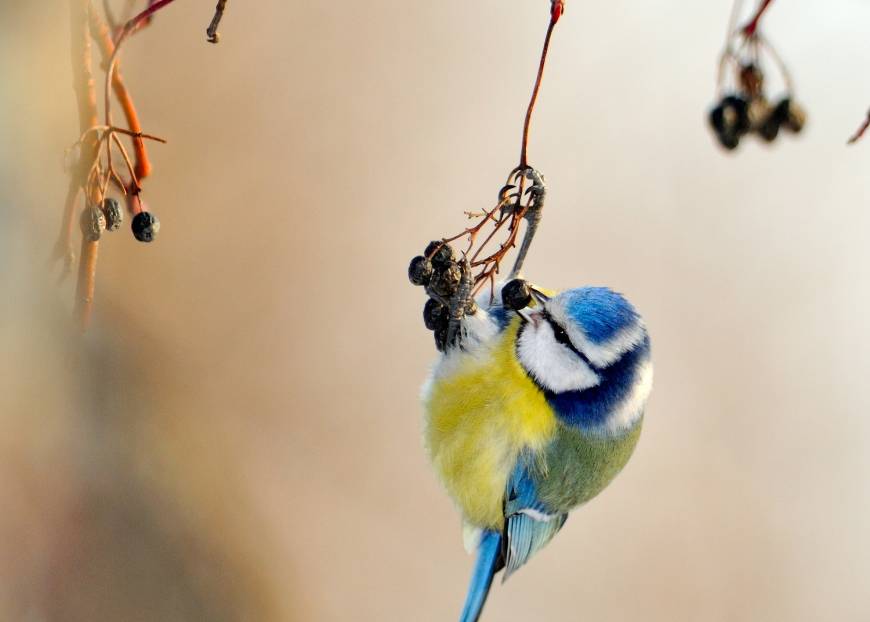 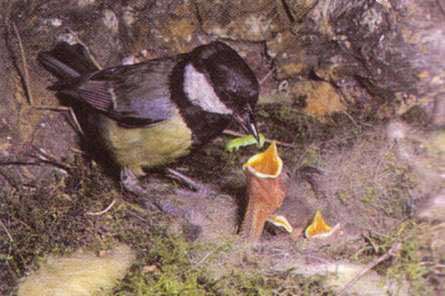 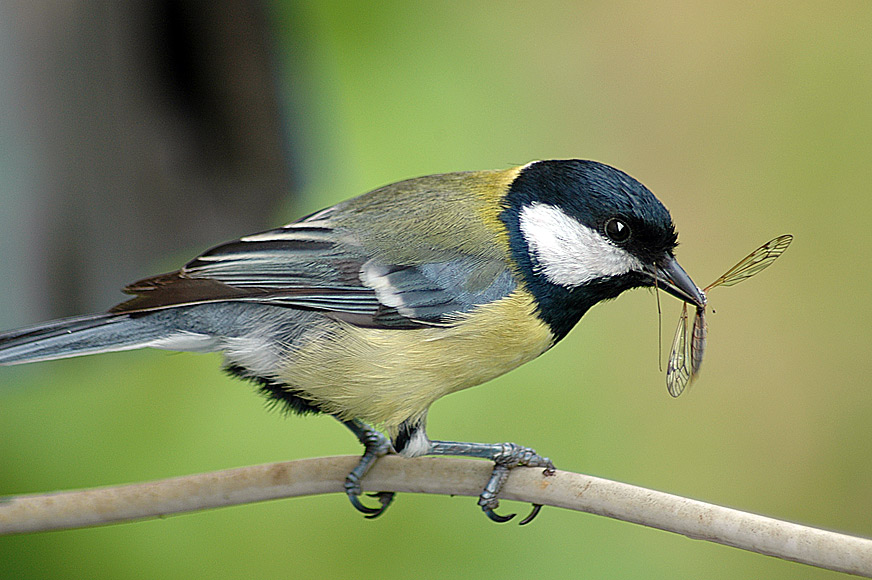 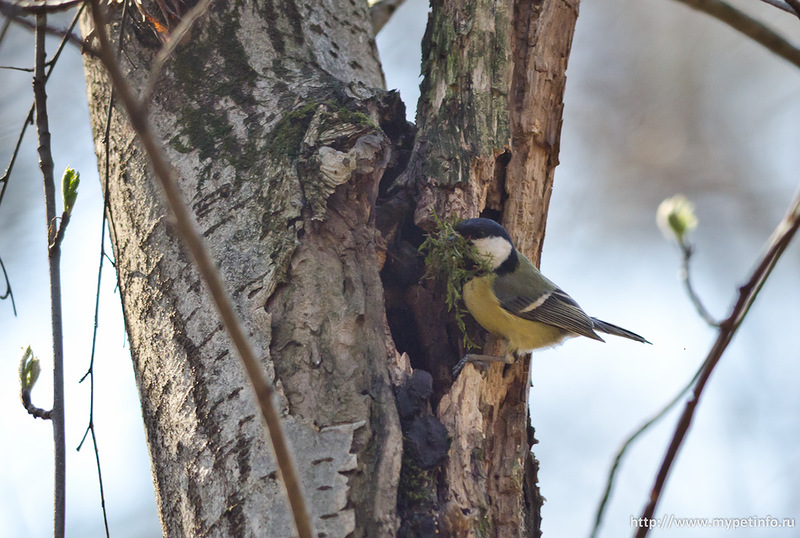 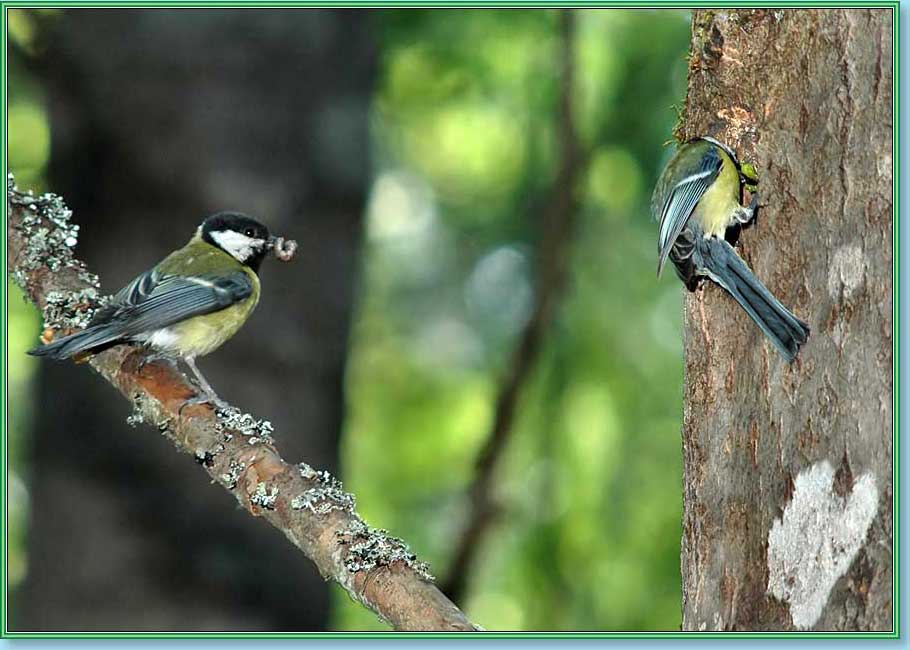 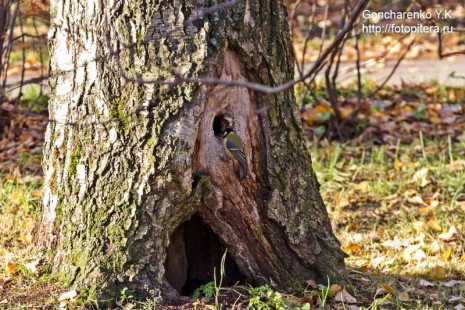 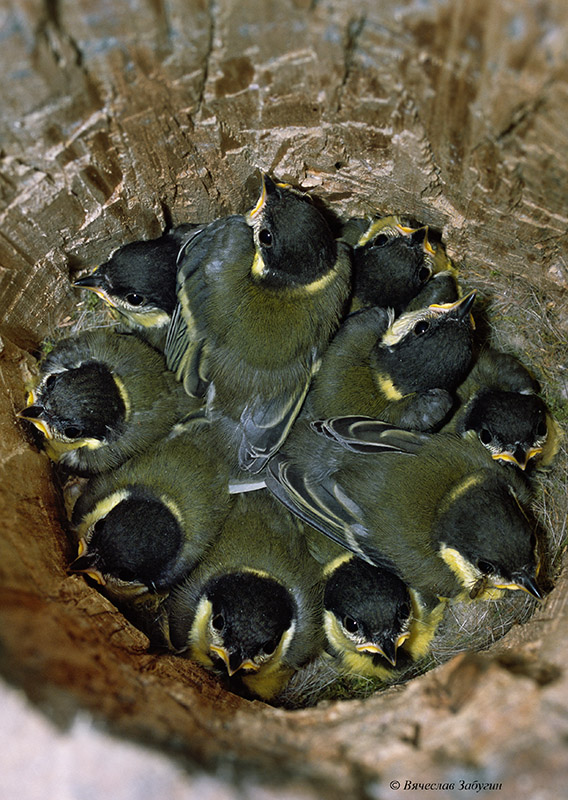 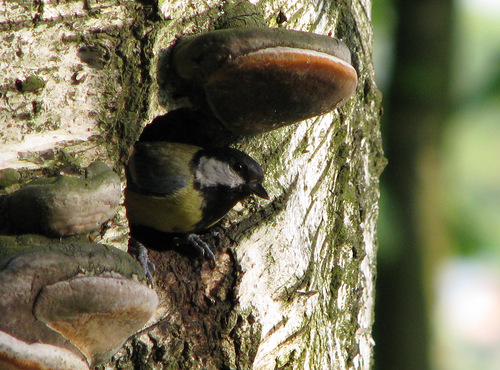 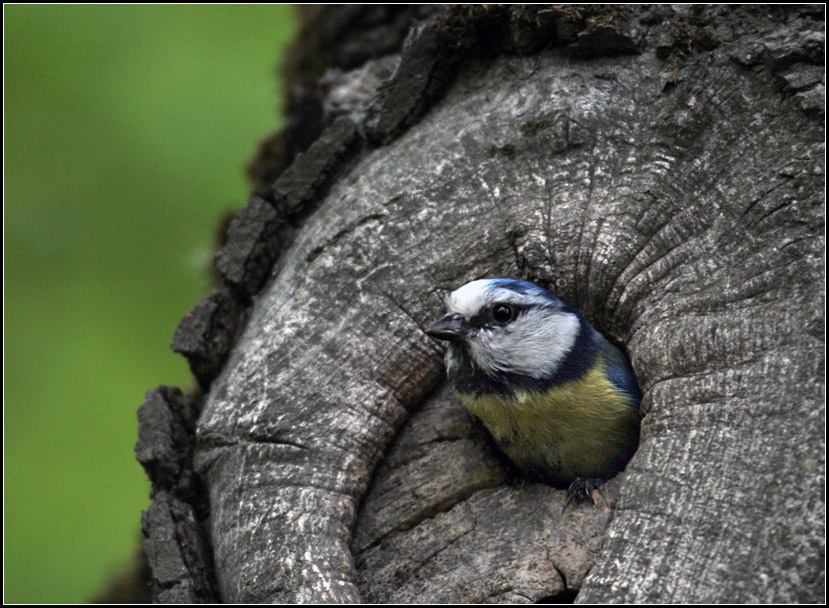 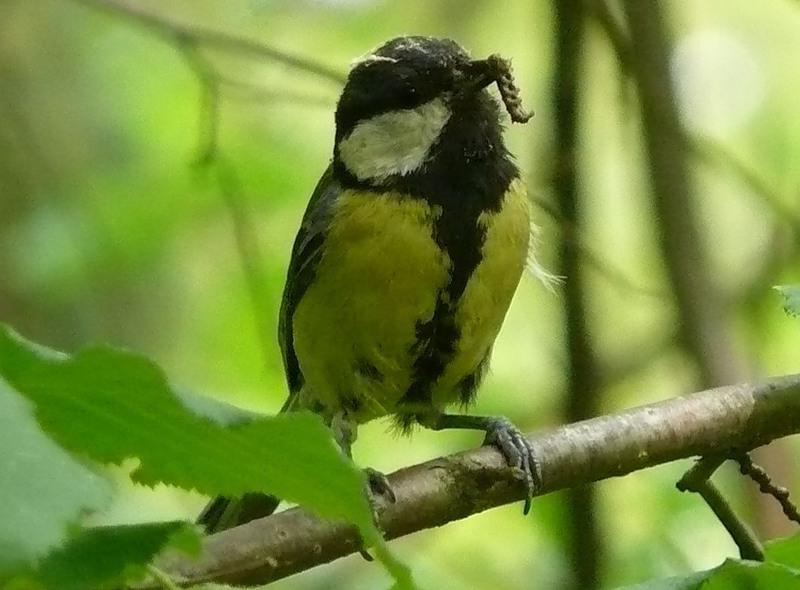 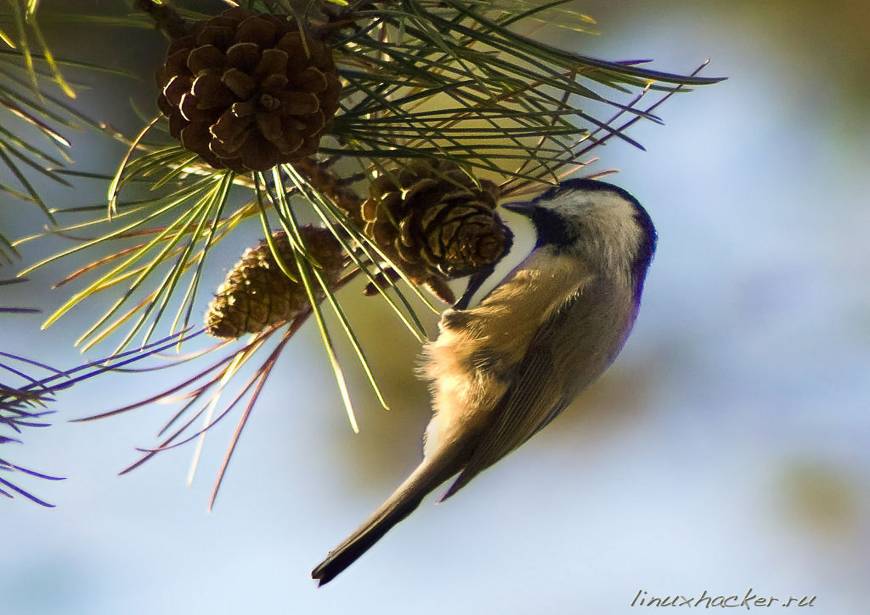 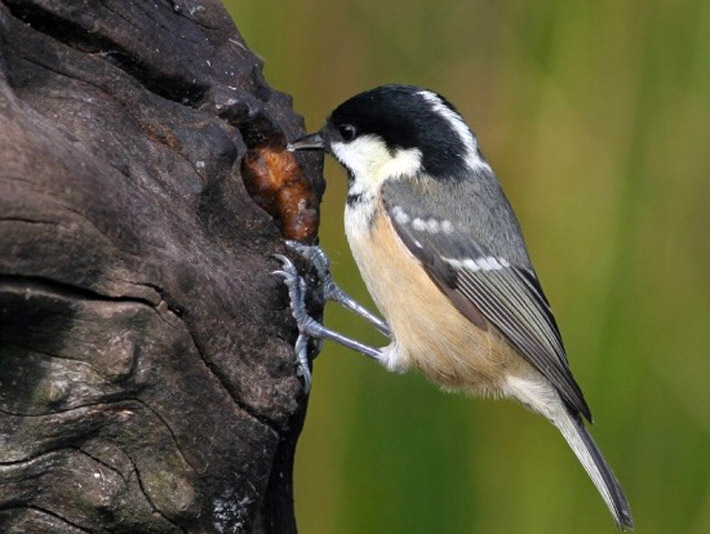 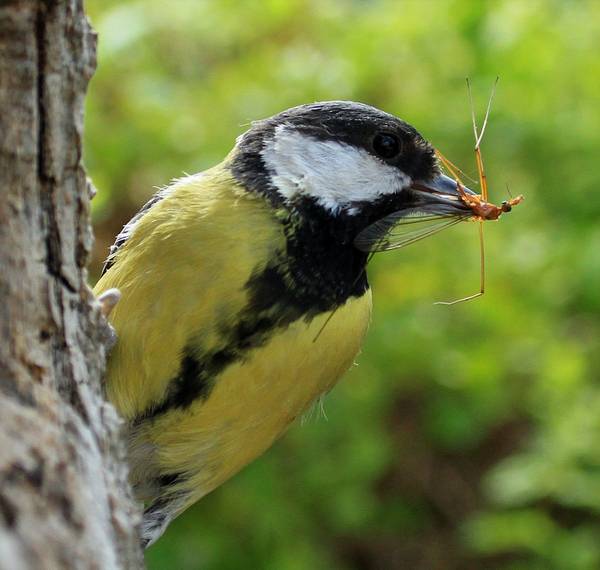 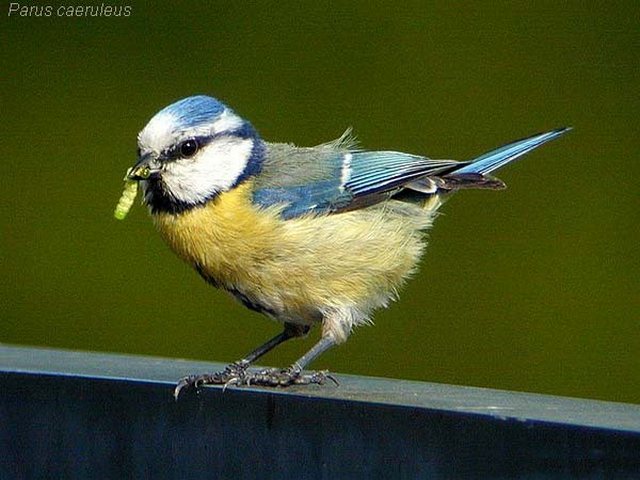 Питание синичек зимой
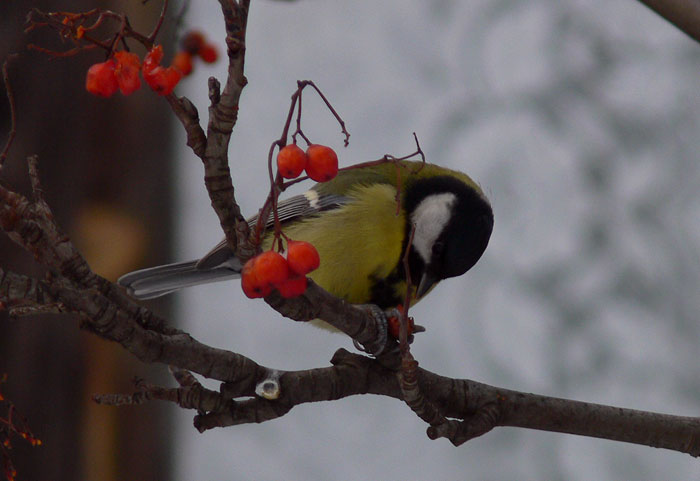 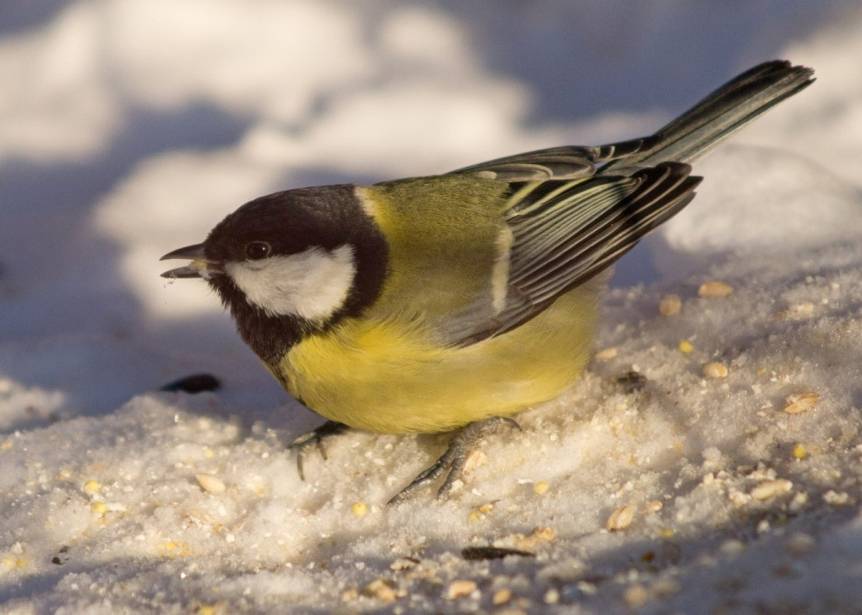 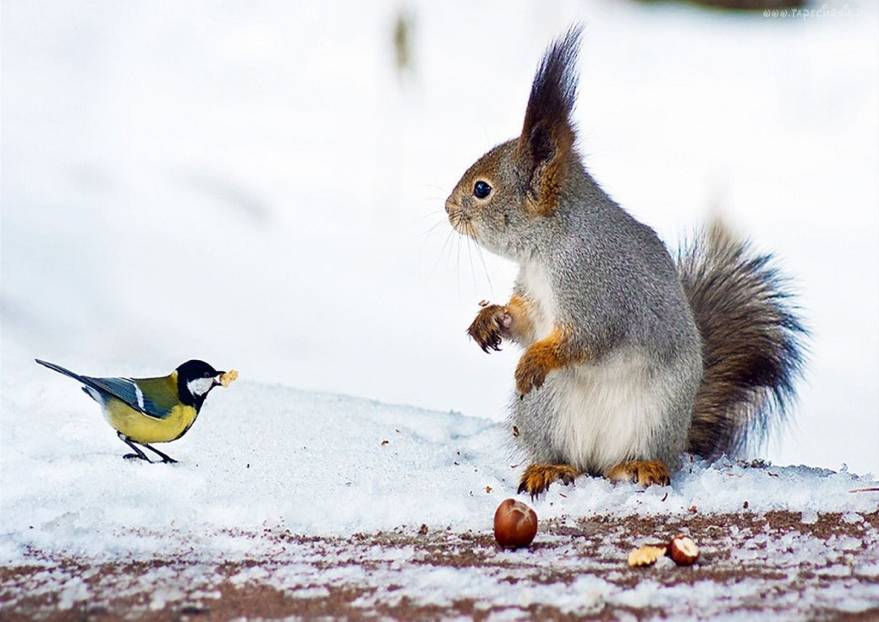 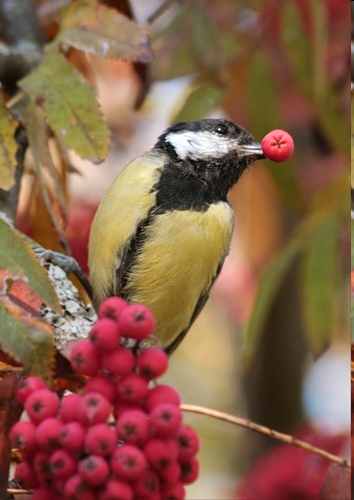 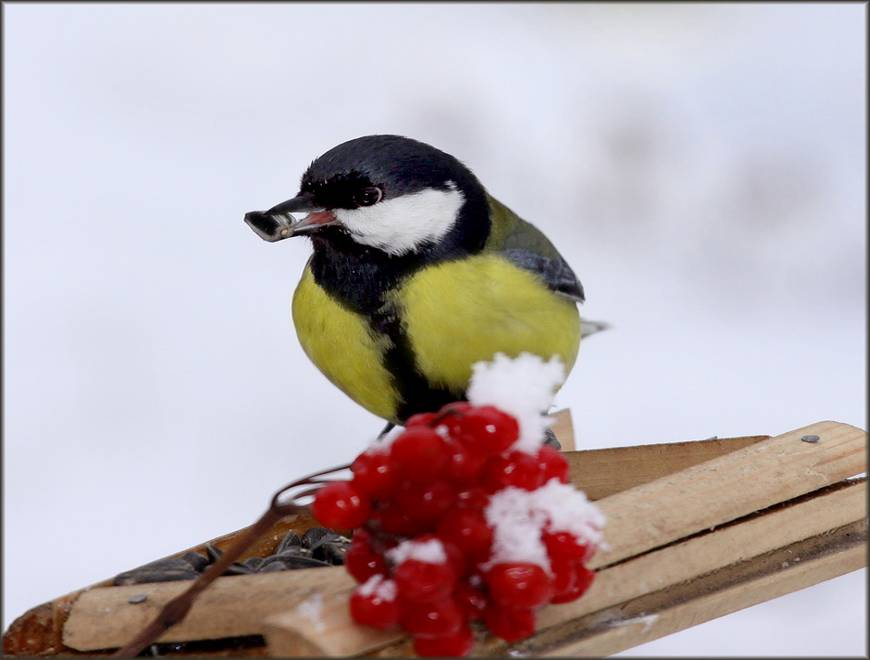 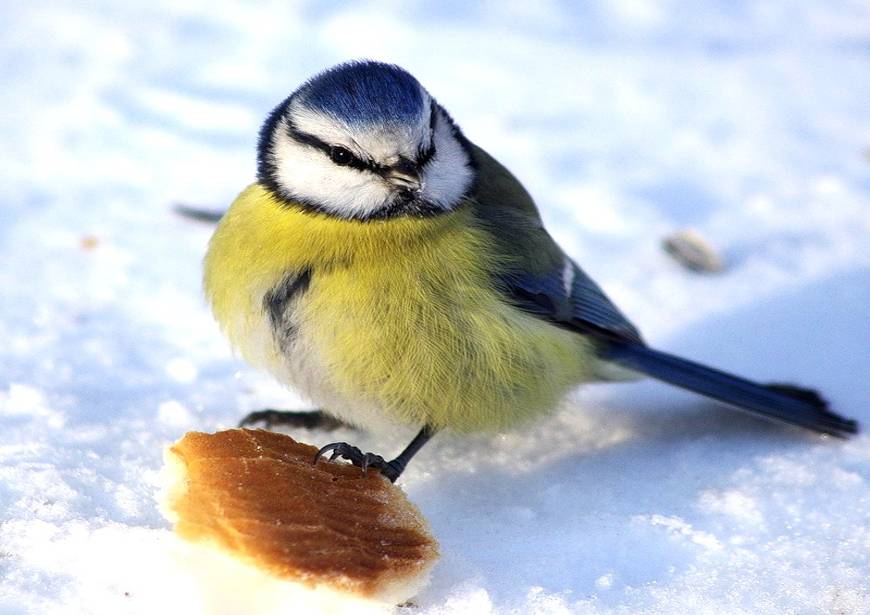 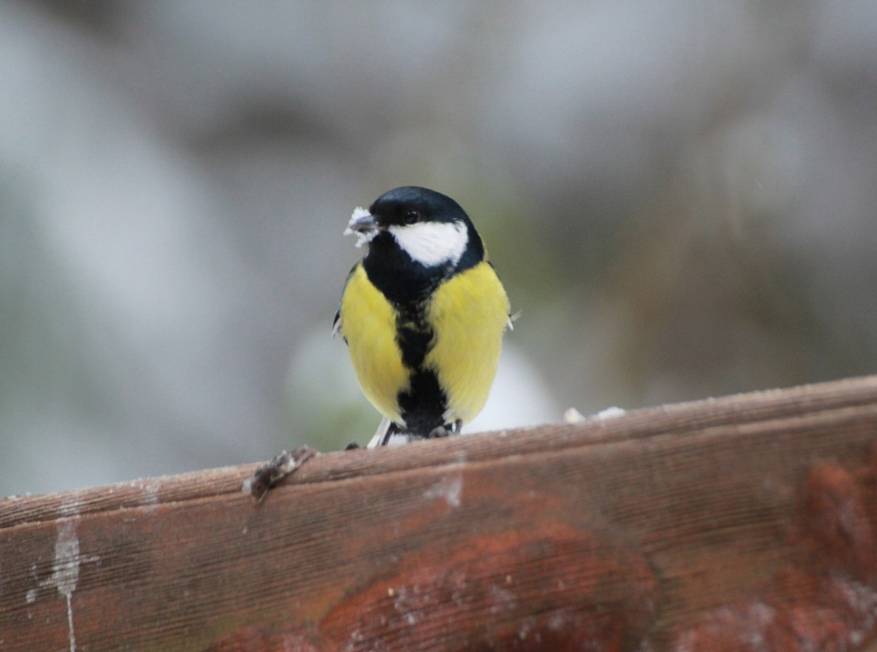 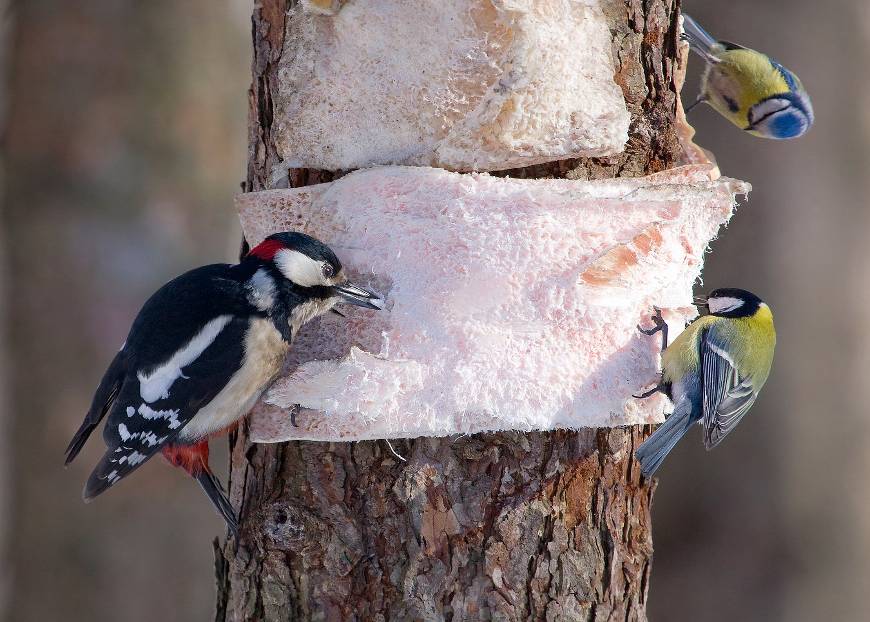 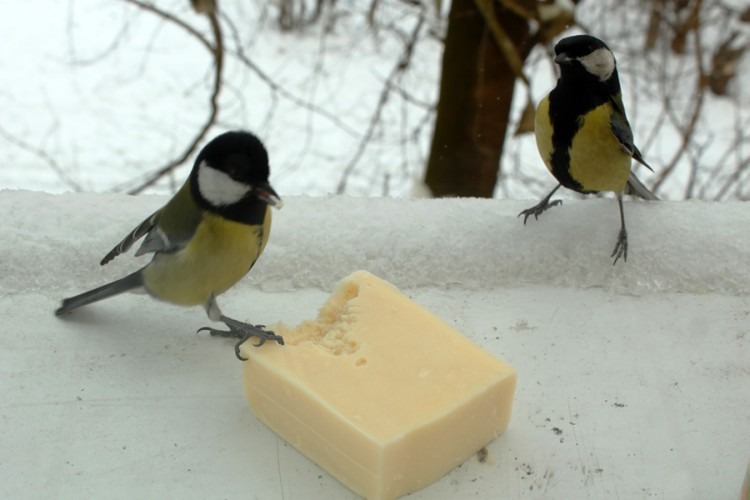 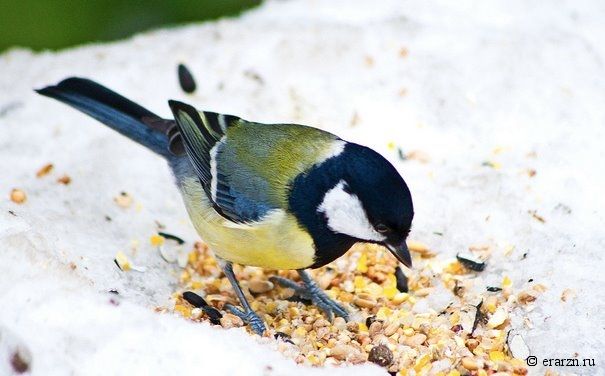 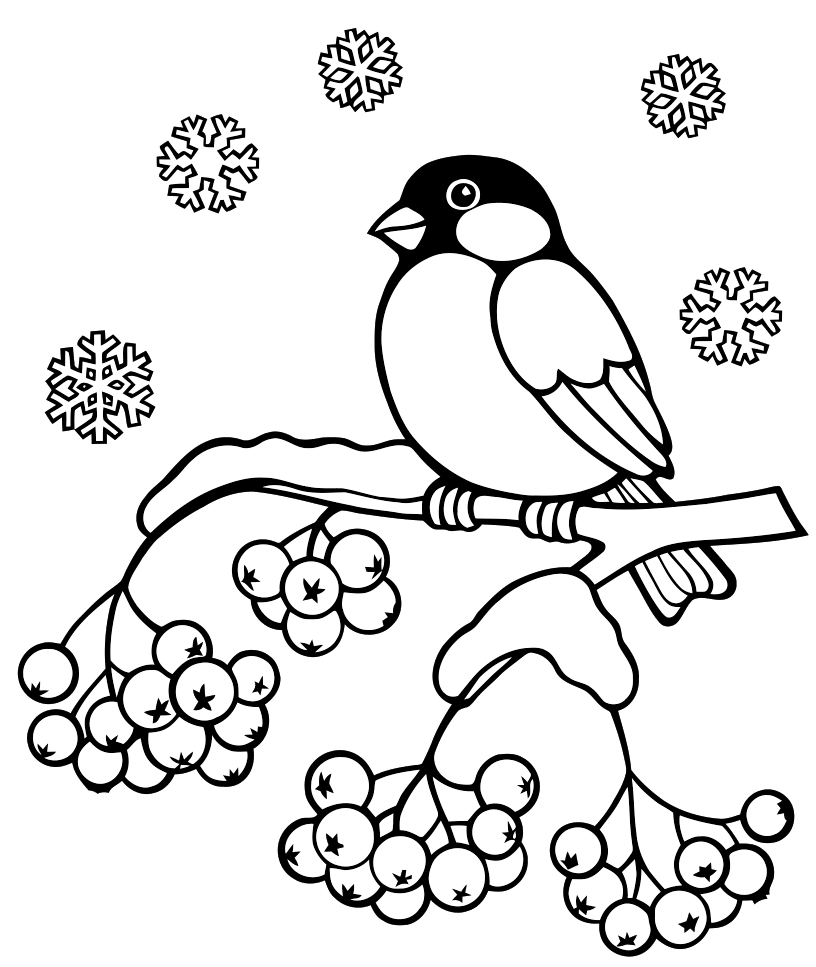 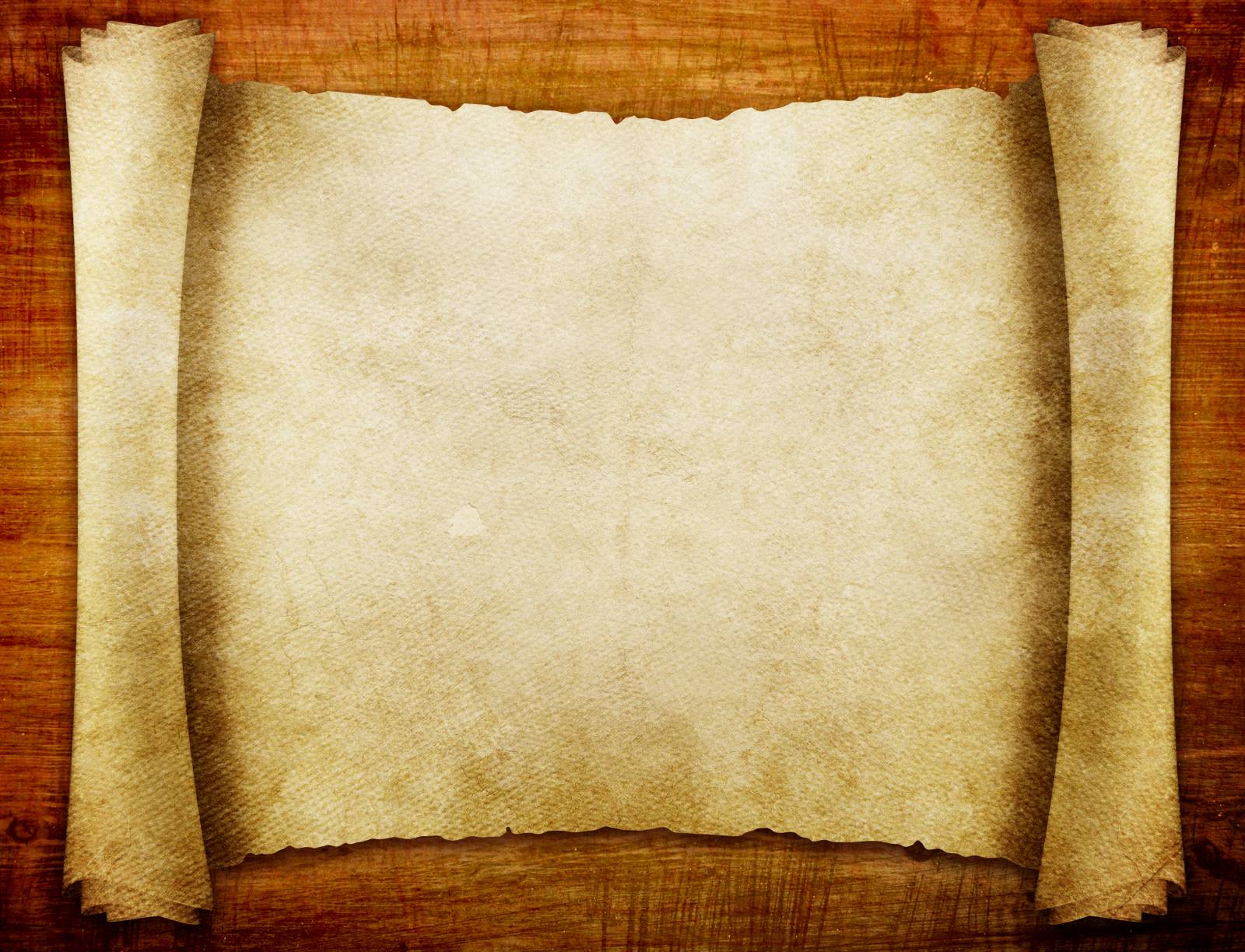 Помощь    человека
Цель: Найти в интернете информацию о том, как мы можем помочь птицам зимой. 
           Смастерить кормушки и синичник
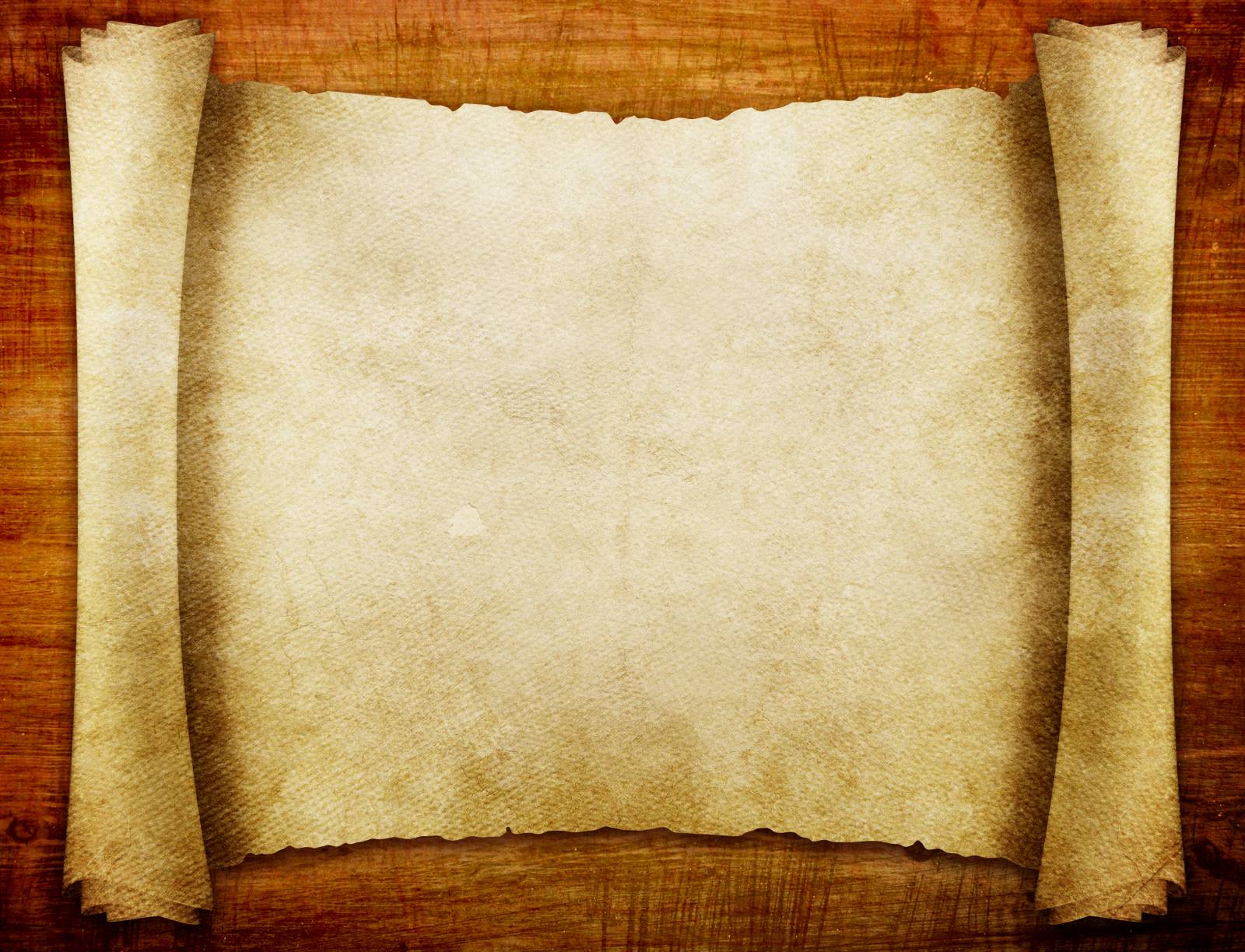 Чтобы помочь синице не надо так много принимать усилий. Синиц можно кормить зимой зерном или семечками.
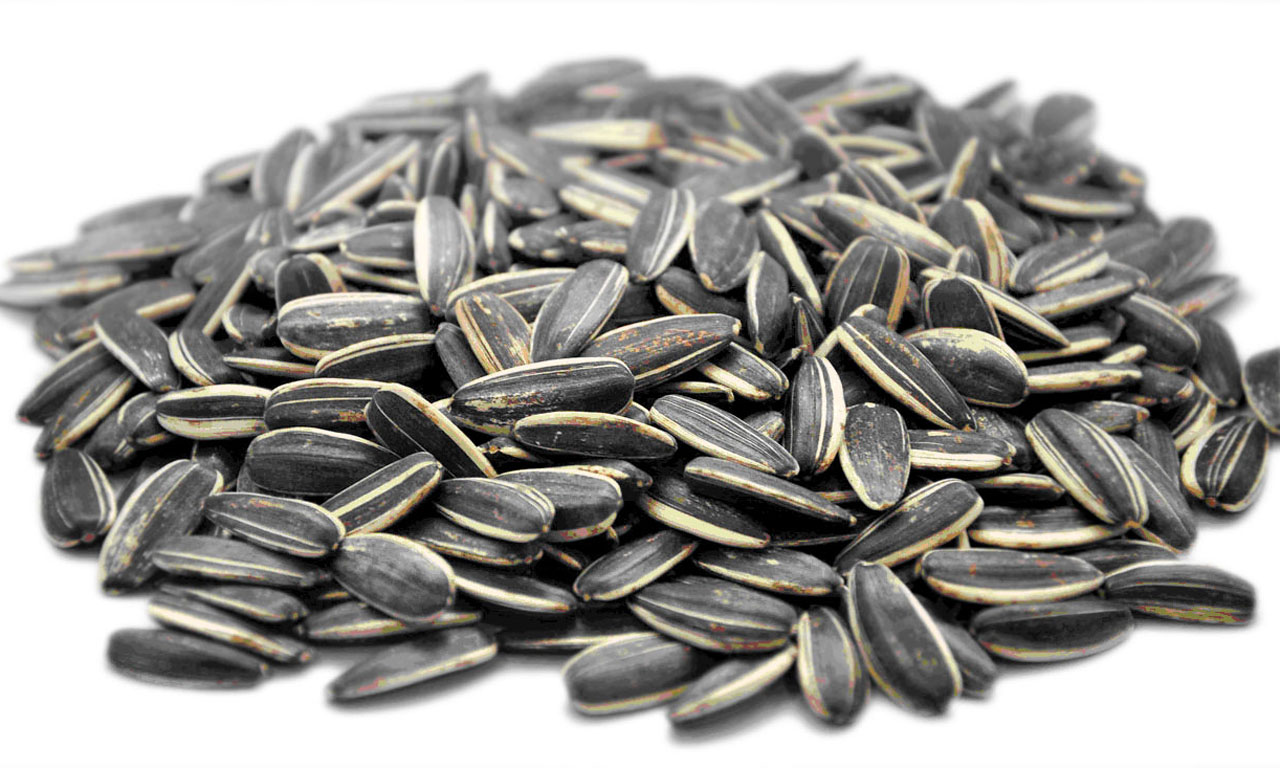 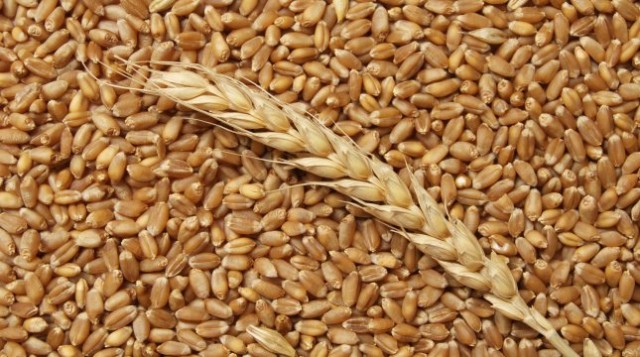 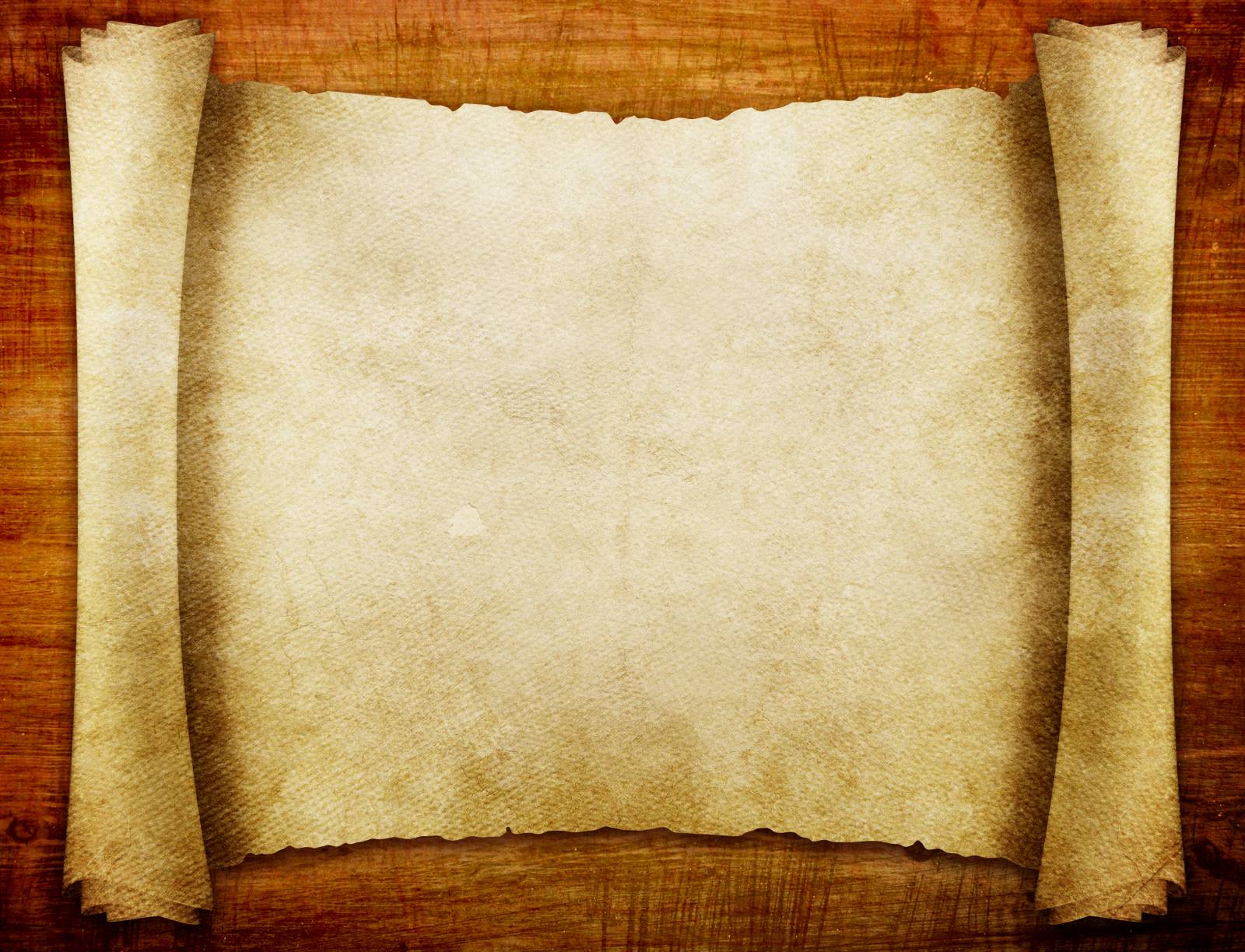 Кормушки для синичек из бутылок
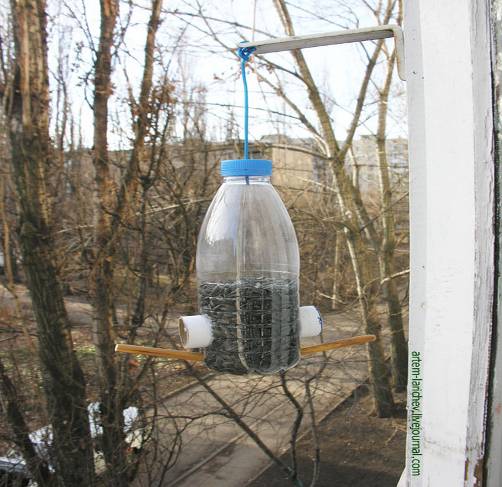 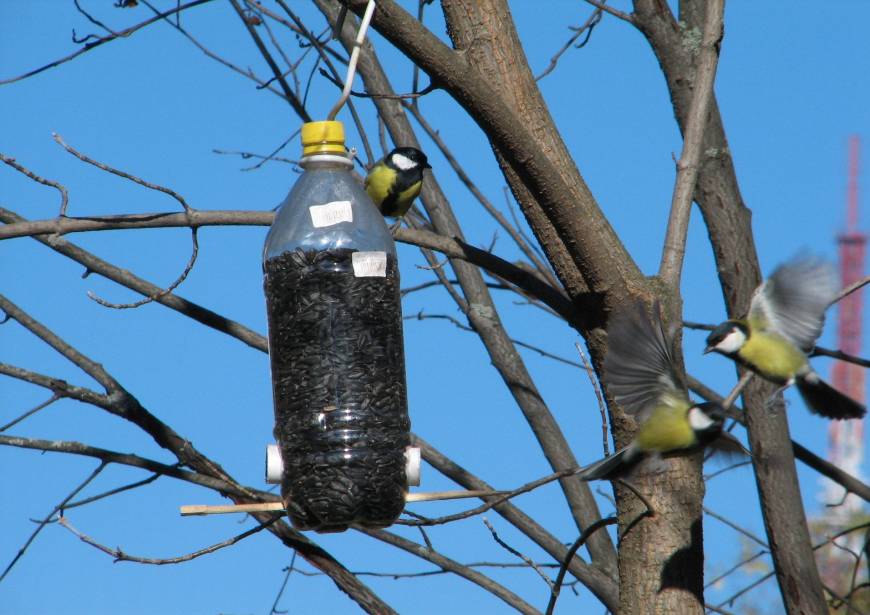 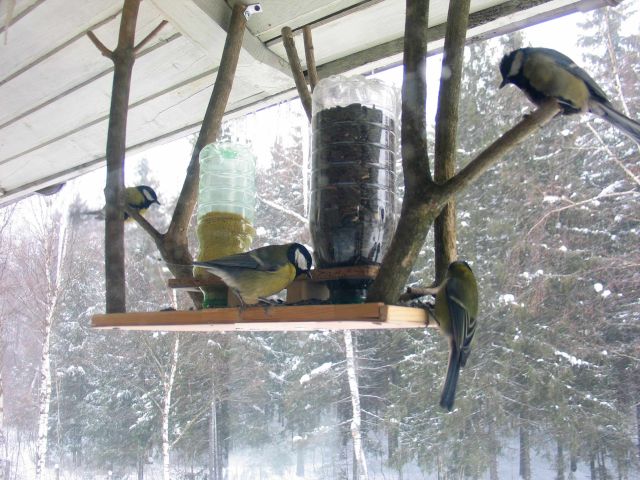 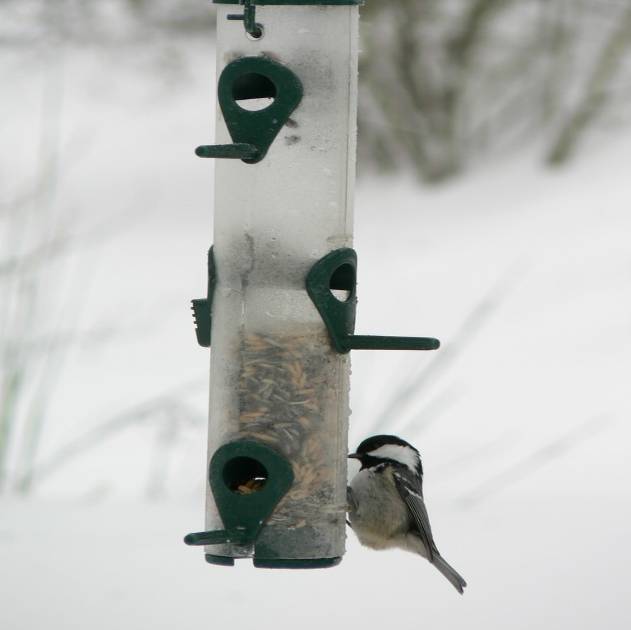 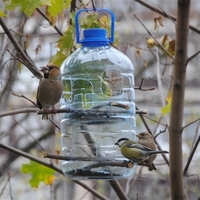 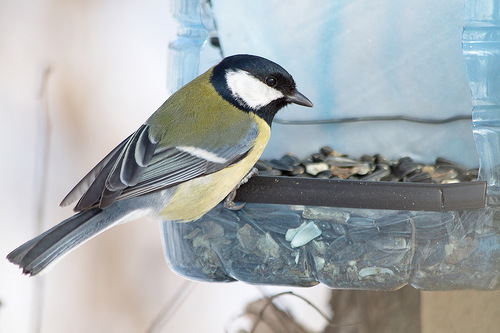 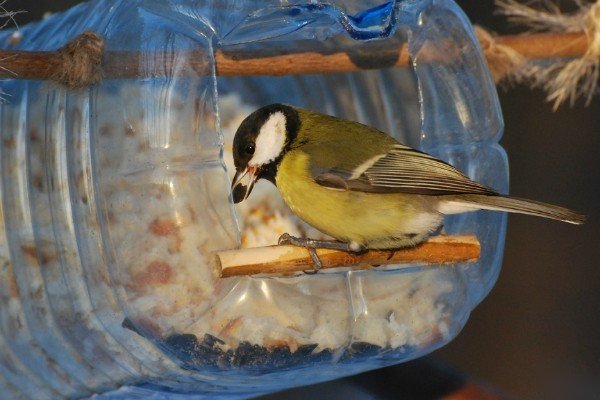 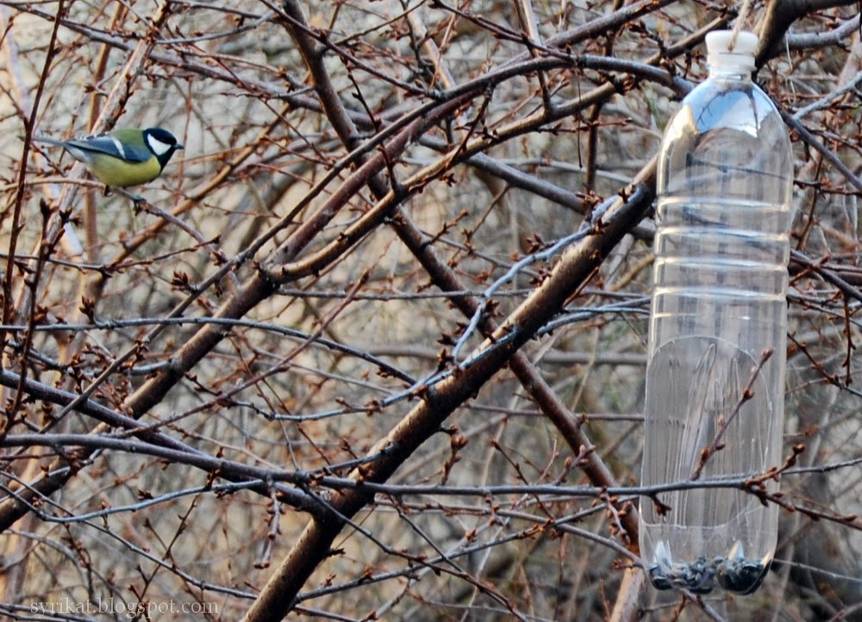 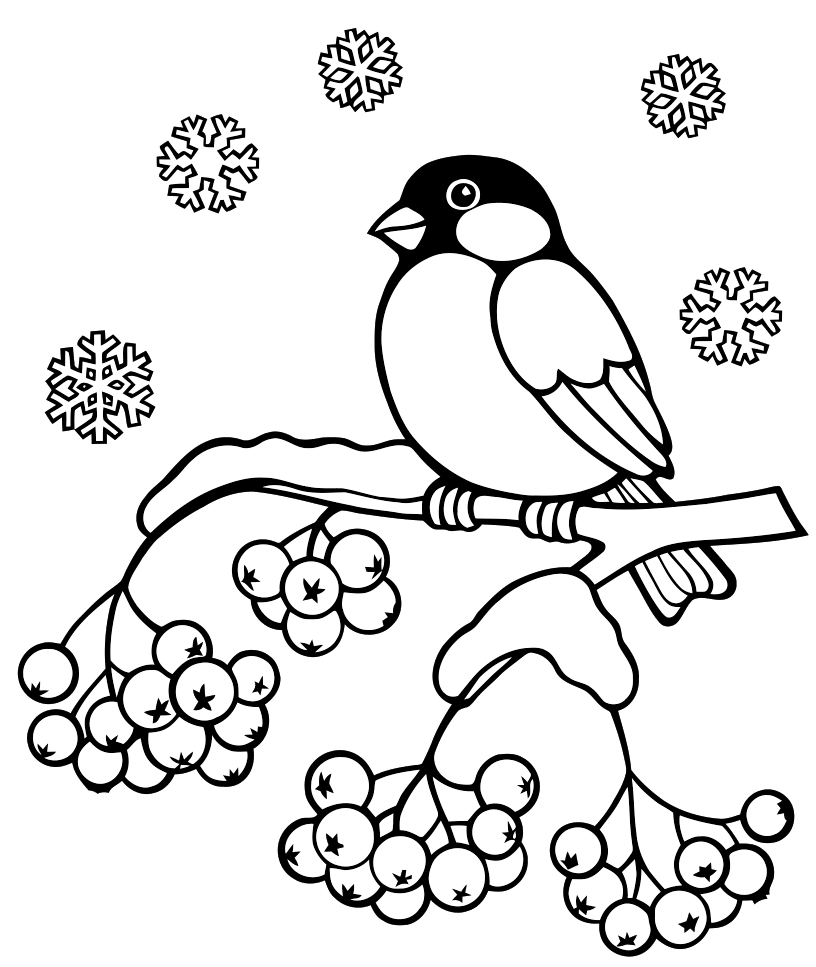 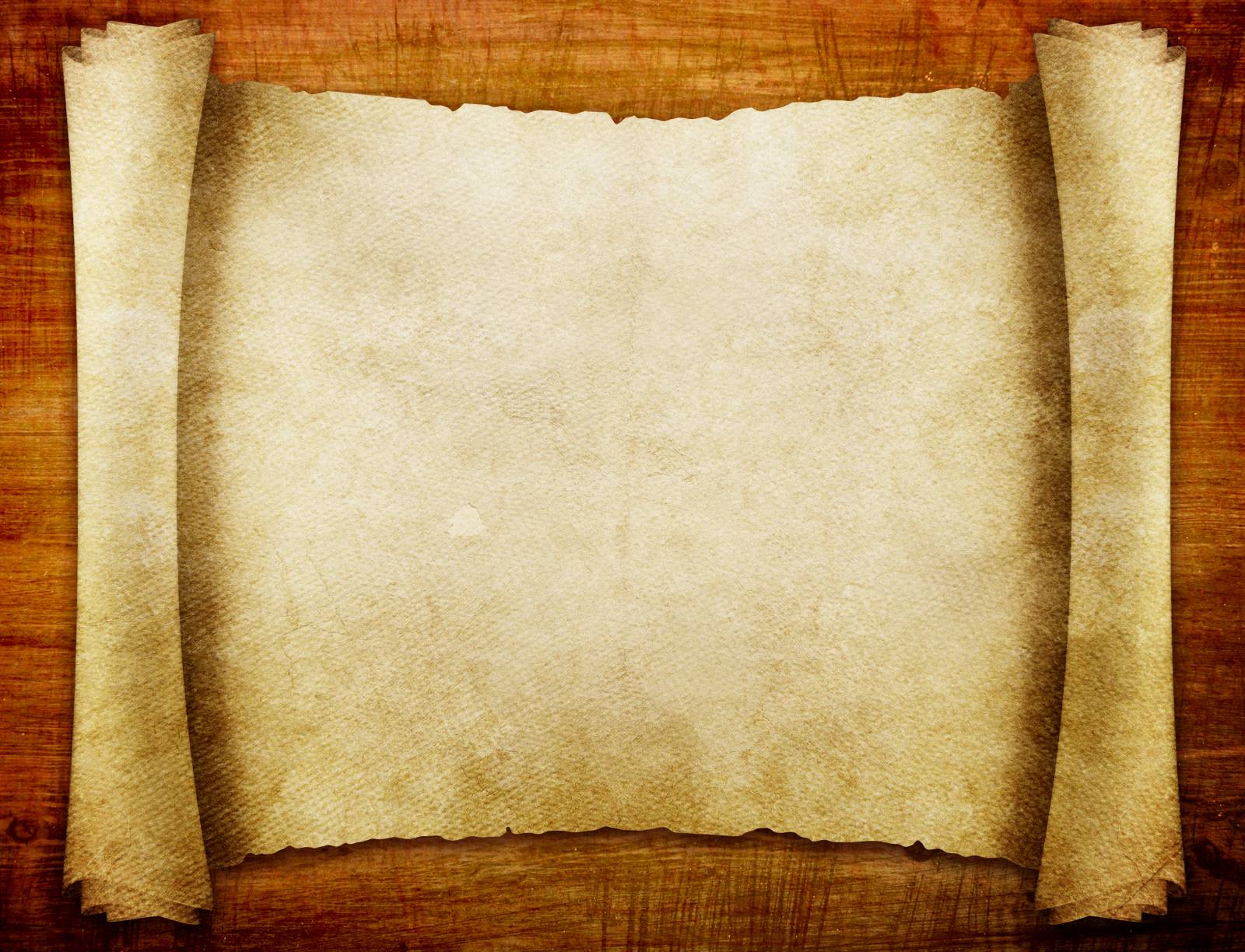 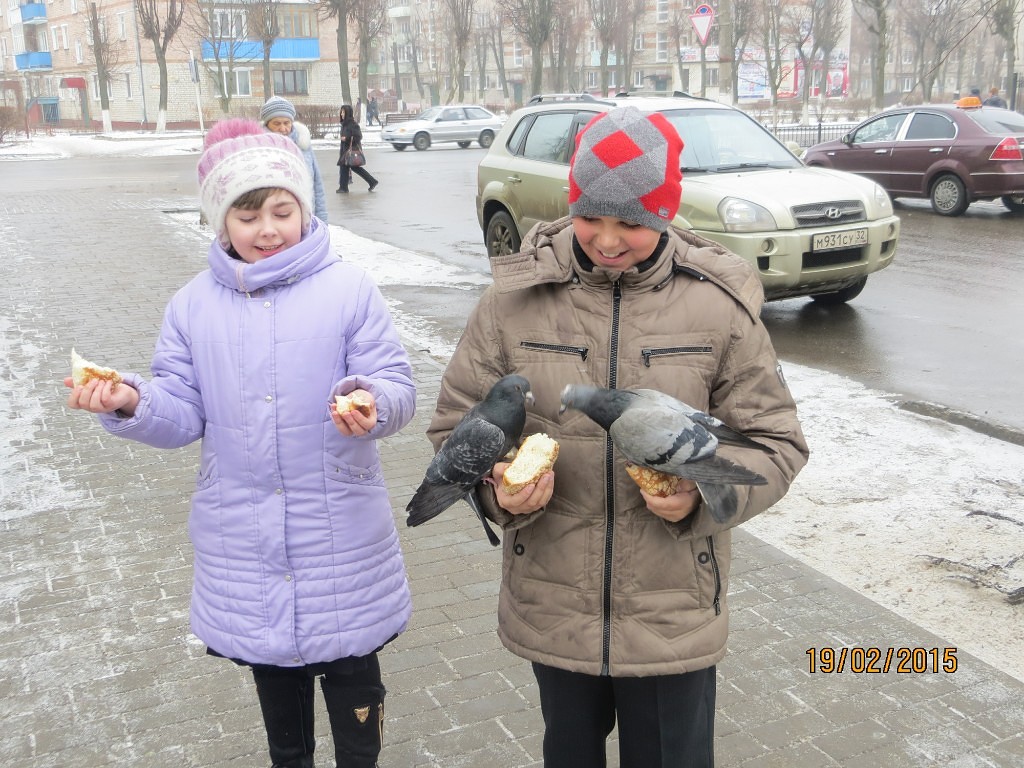 Синички ещё побаиваются, а вот голуби уже доверяют
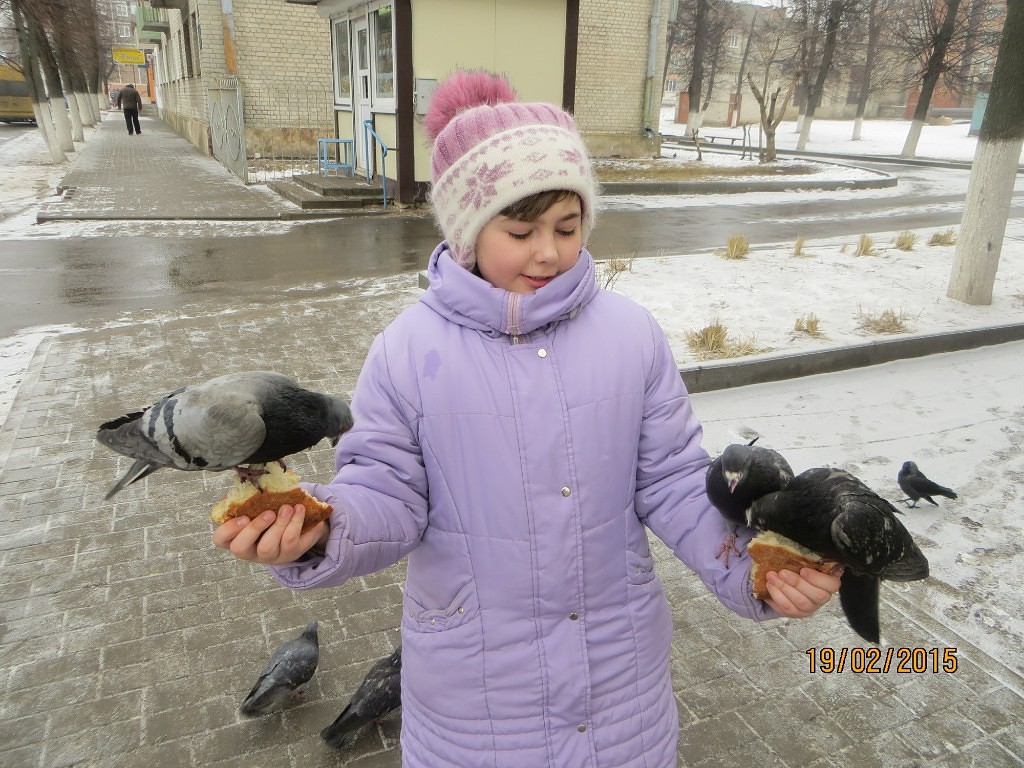 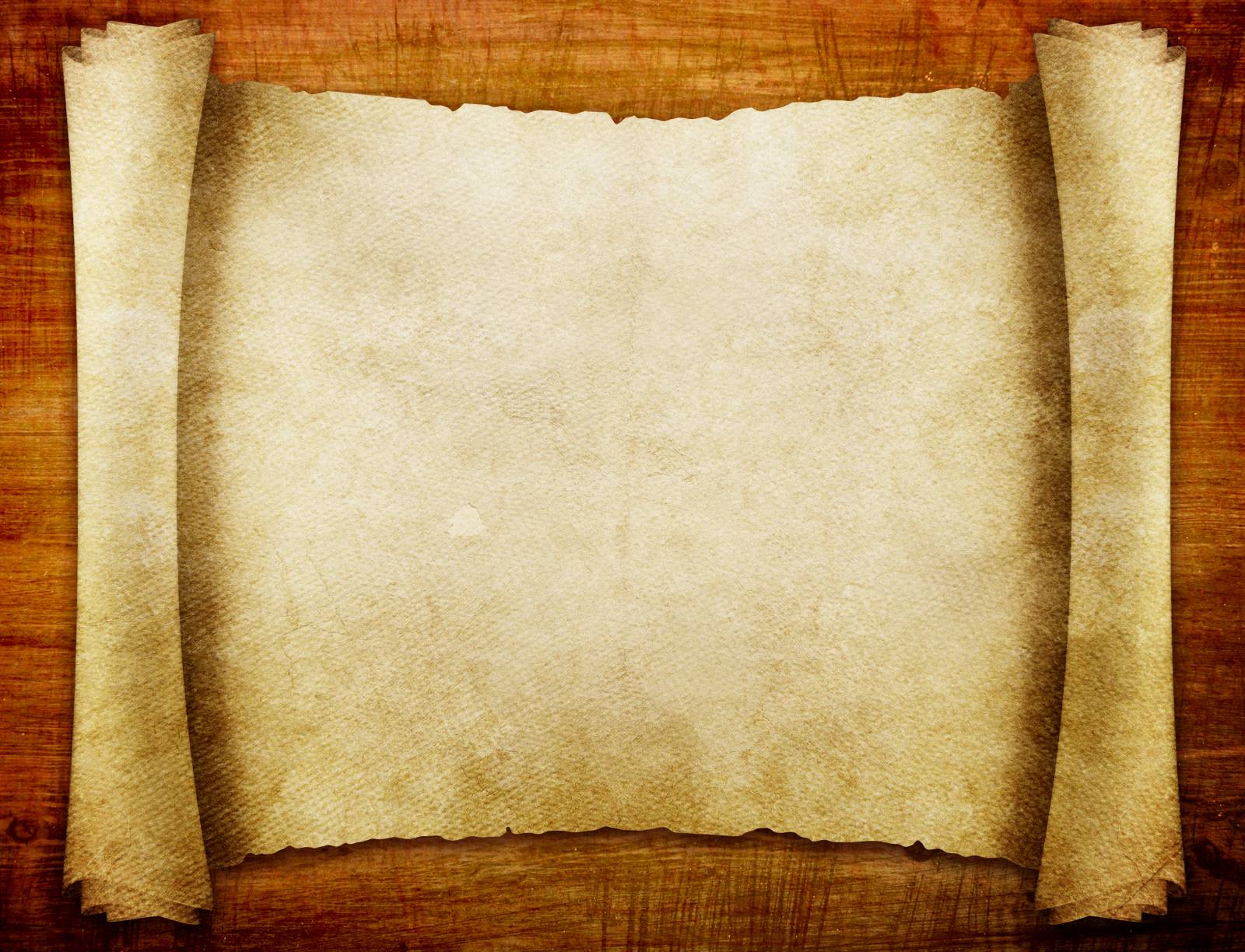 Самая популярная синичка в Брянской области
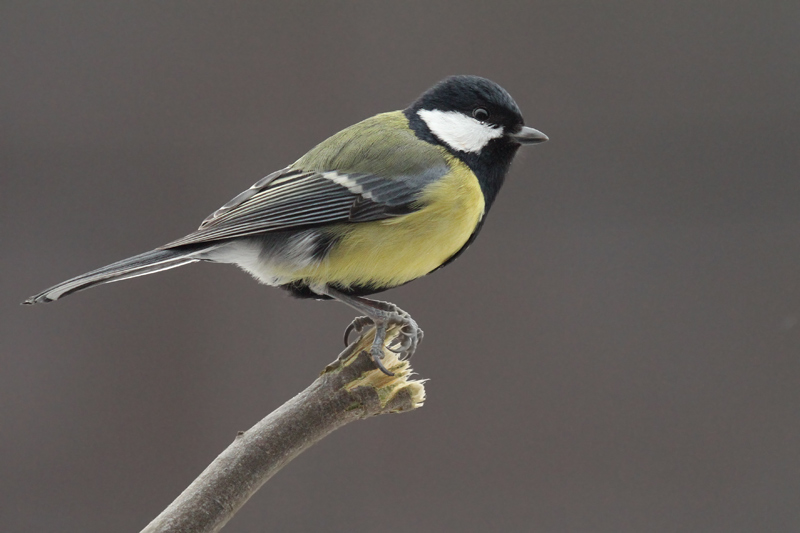 Подготовила группа в составе: 
Протченко Вика, Смотрова  Даша, Левчина Маша
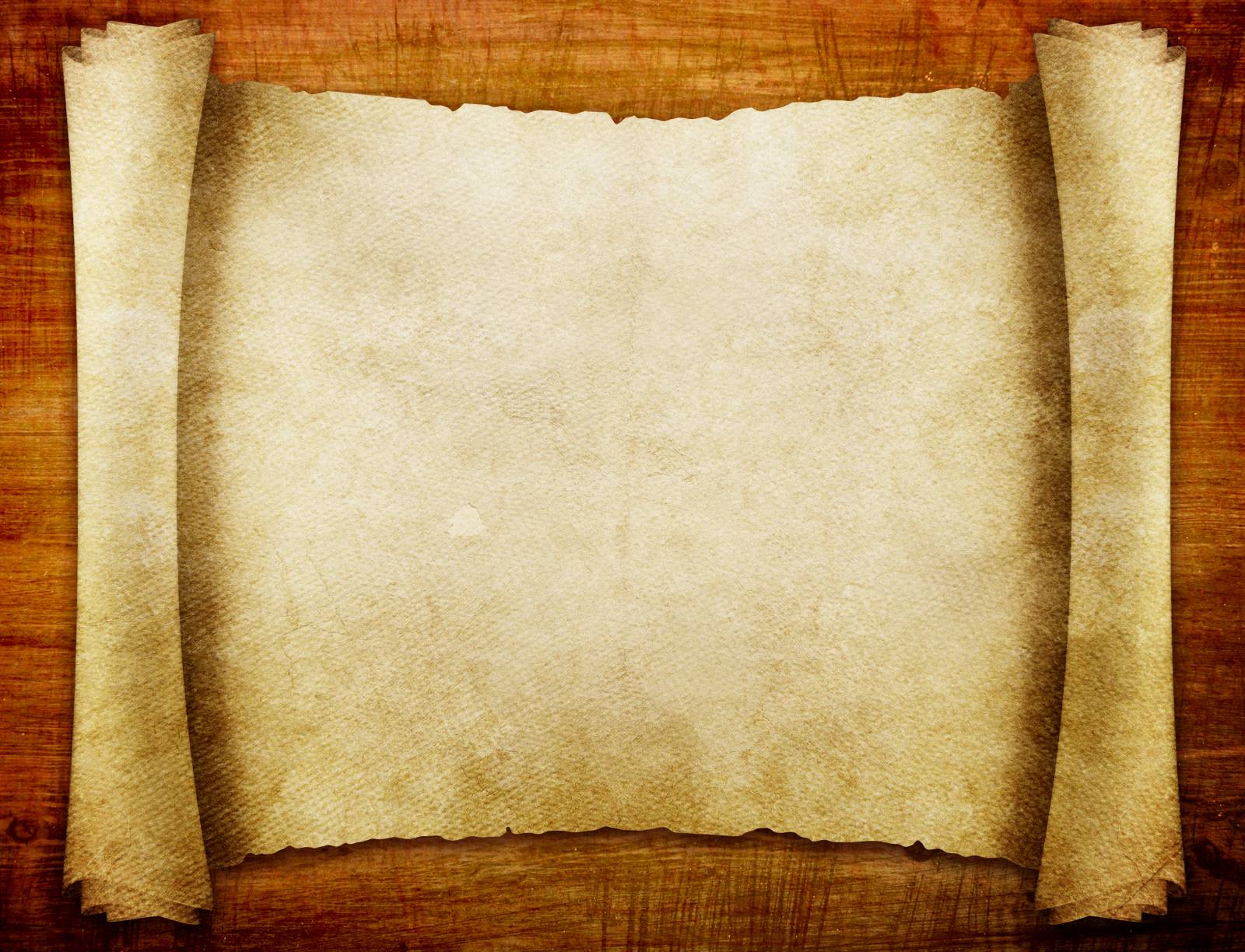 Где обитает большая синица
Большая синица обитает в Европе, Азии и даже в Северо – Западной части  Африки.
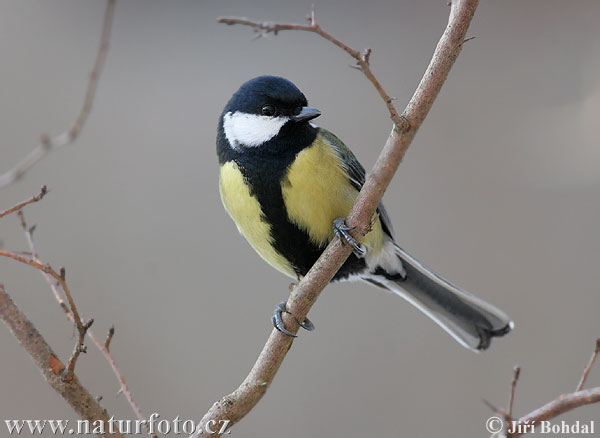 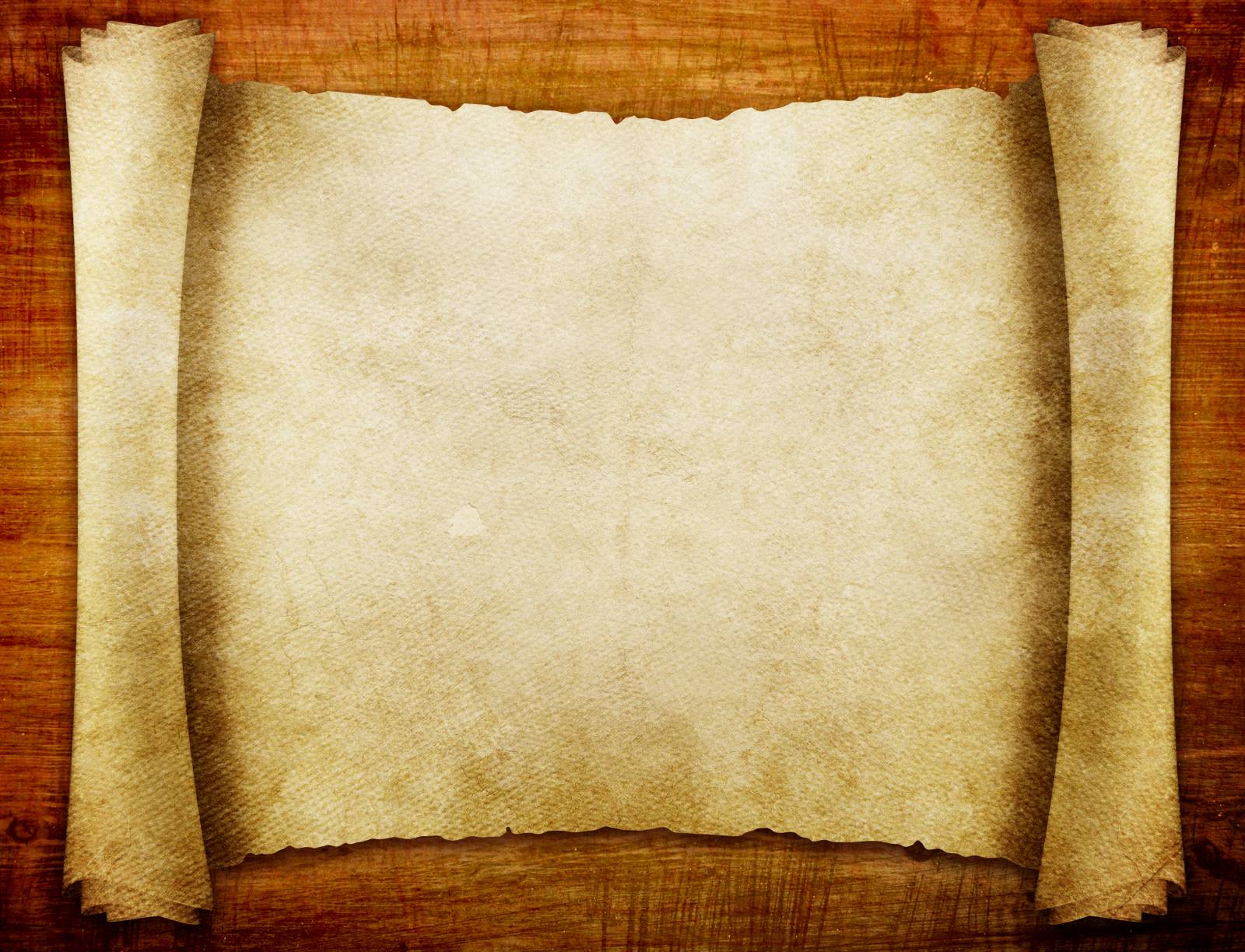 Где встречается большая синица
Встречается в дикой природе, в разнообразных лесах, на открытых участках, опушках, по берегам водоёмов. Ещё в больших городах, и других населённых пунктах, в садах и парках.
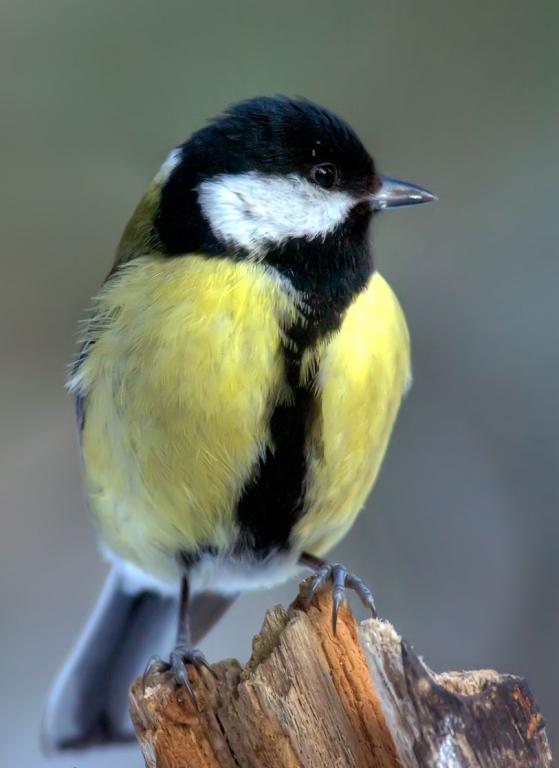 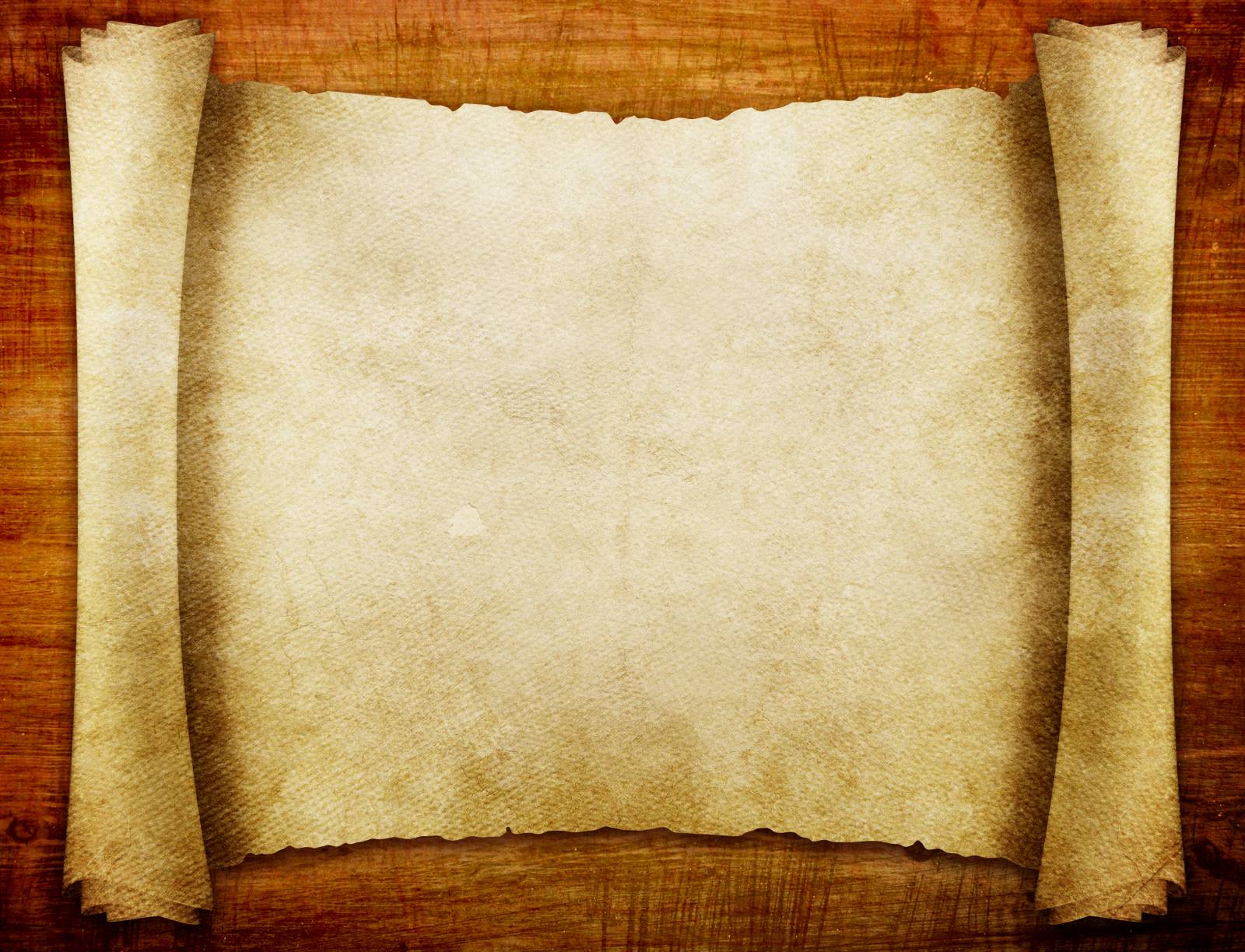 Где живёт большая синица
Большая синица гнездится в дуплах и пустых деревьях. Посещает кормушки с семечками подсолнуха, несолёным салам. Питается разными насекомыми.
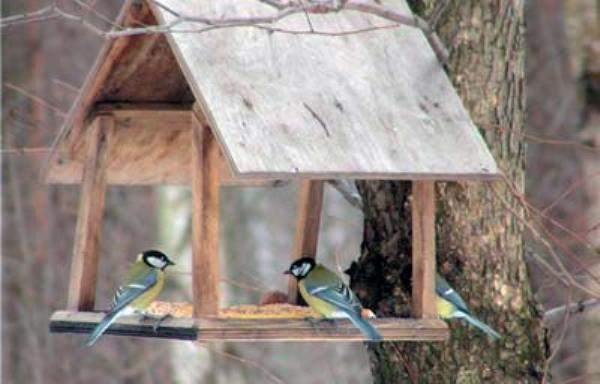 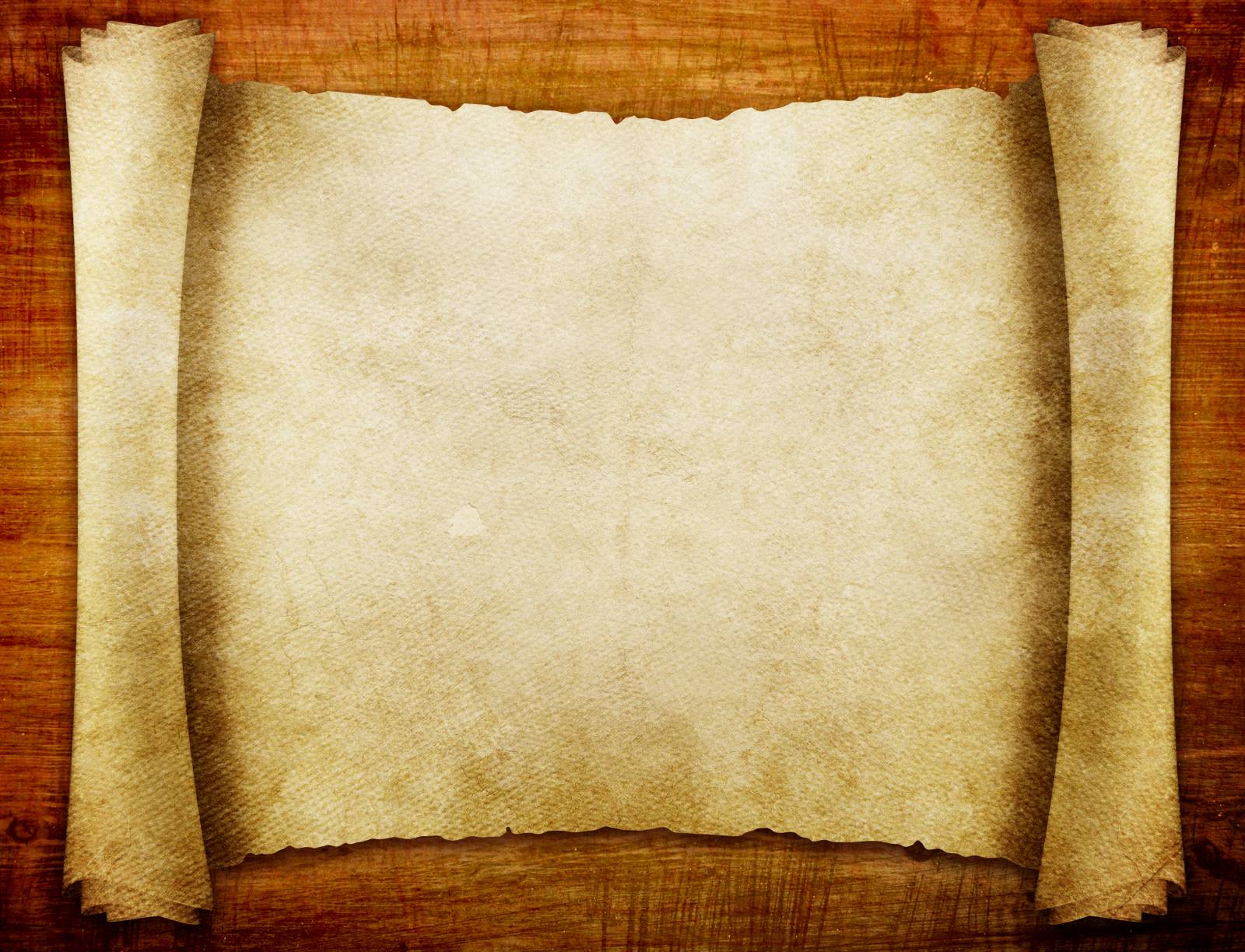 Подведем итоги:
1. Кто самостоятельно научился работать  в сети Интернет?
2. Кто сам научился работать с презентацией?
3. Кто планирует сам сделать кормушку?
4. Кто получил для себя достаточно новой и интересной информации?
5. Кто считает, что сегодня наша встреча была полезной?
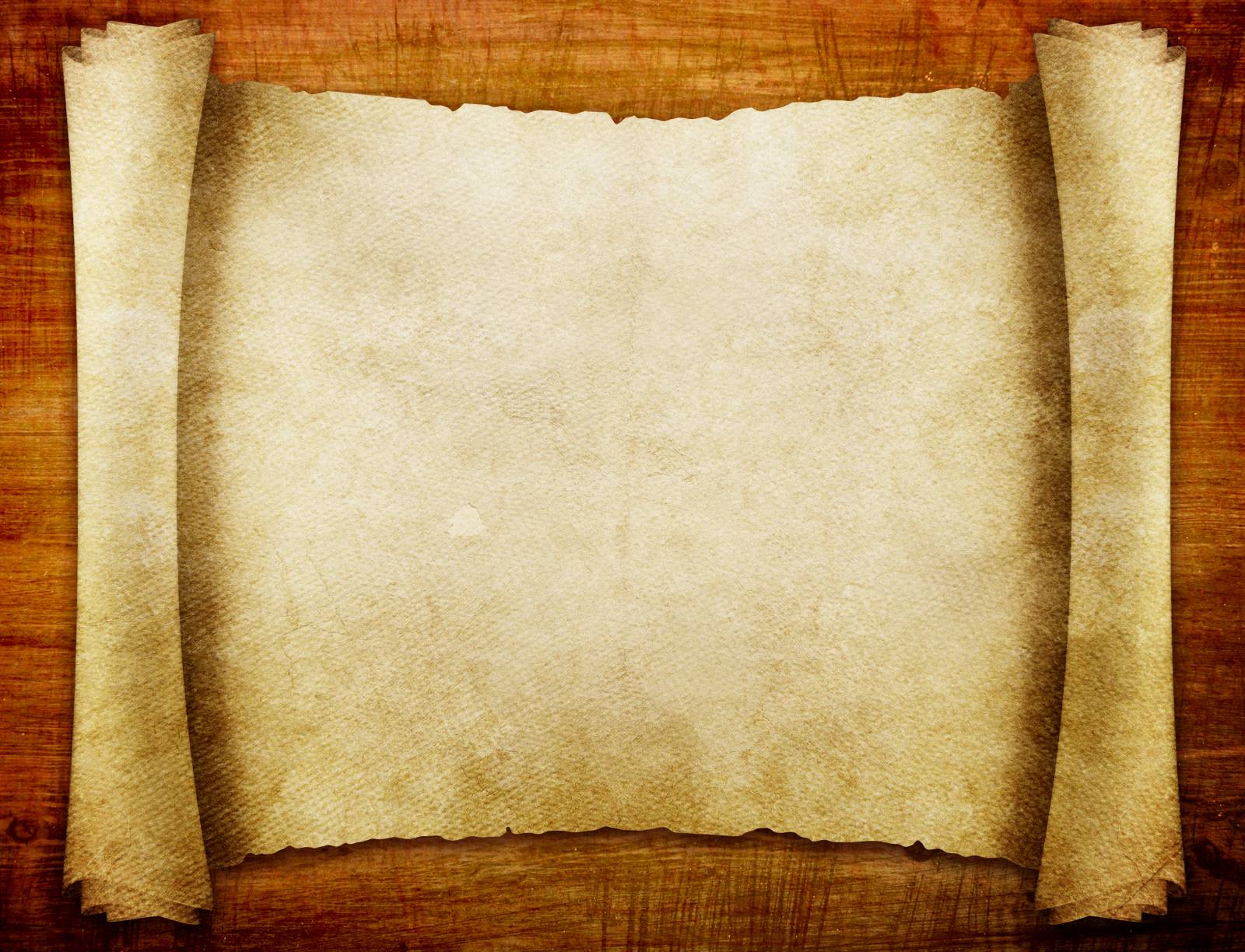 Планирование 
дальнейшей работы
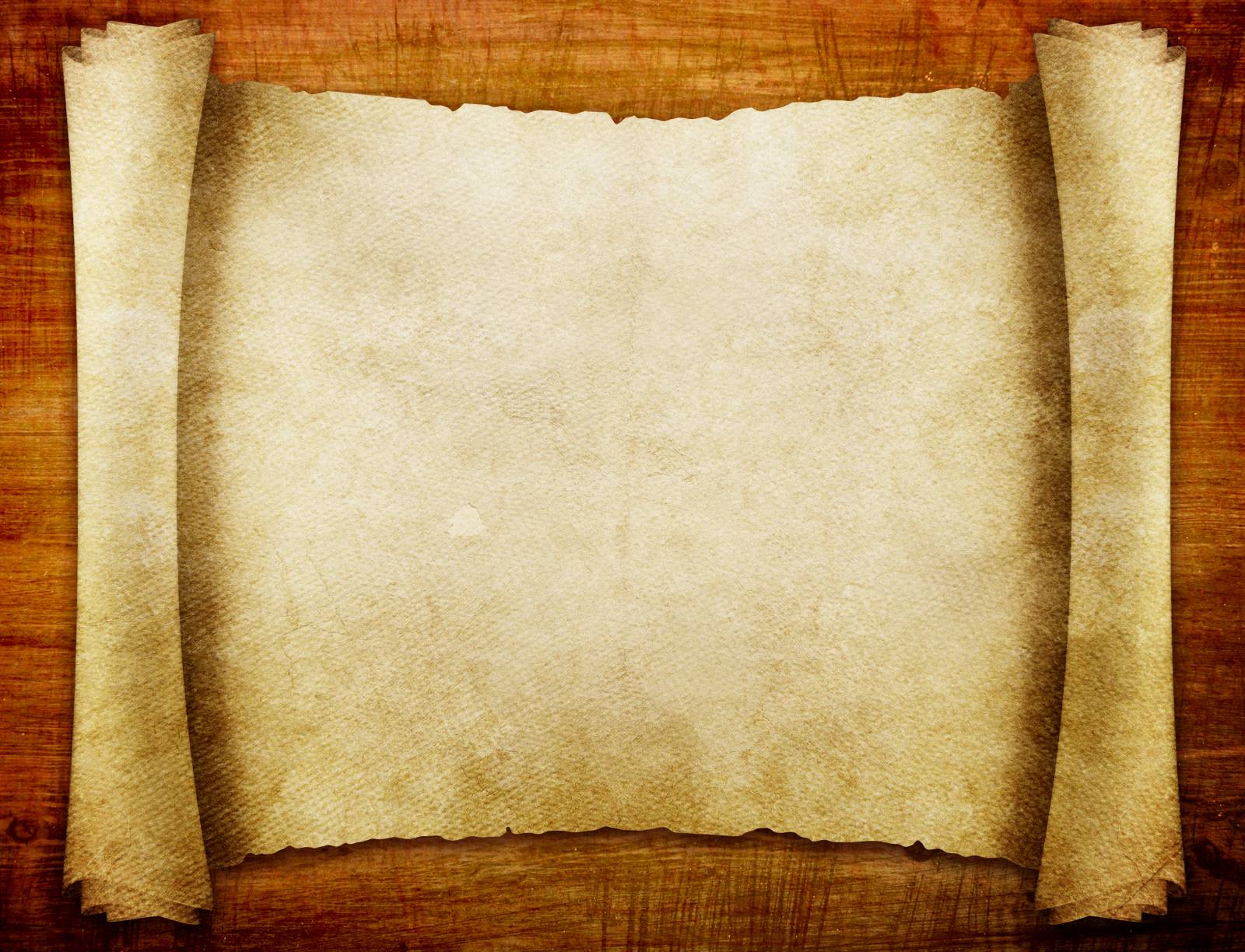 Спасибо всем 
за работу на уроке